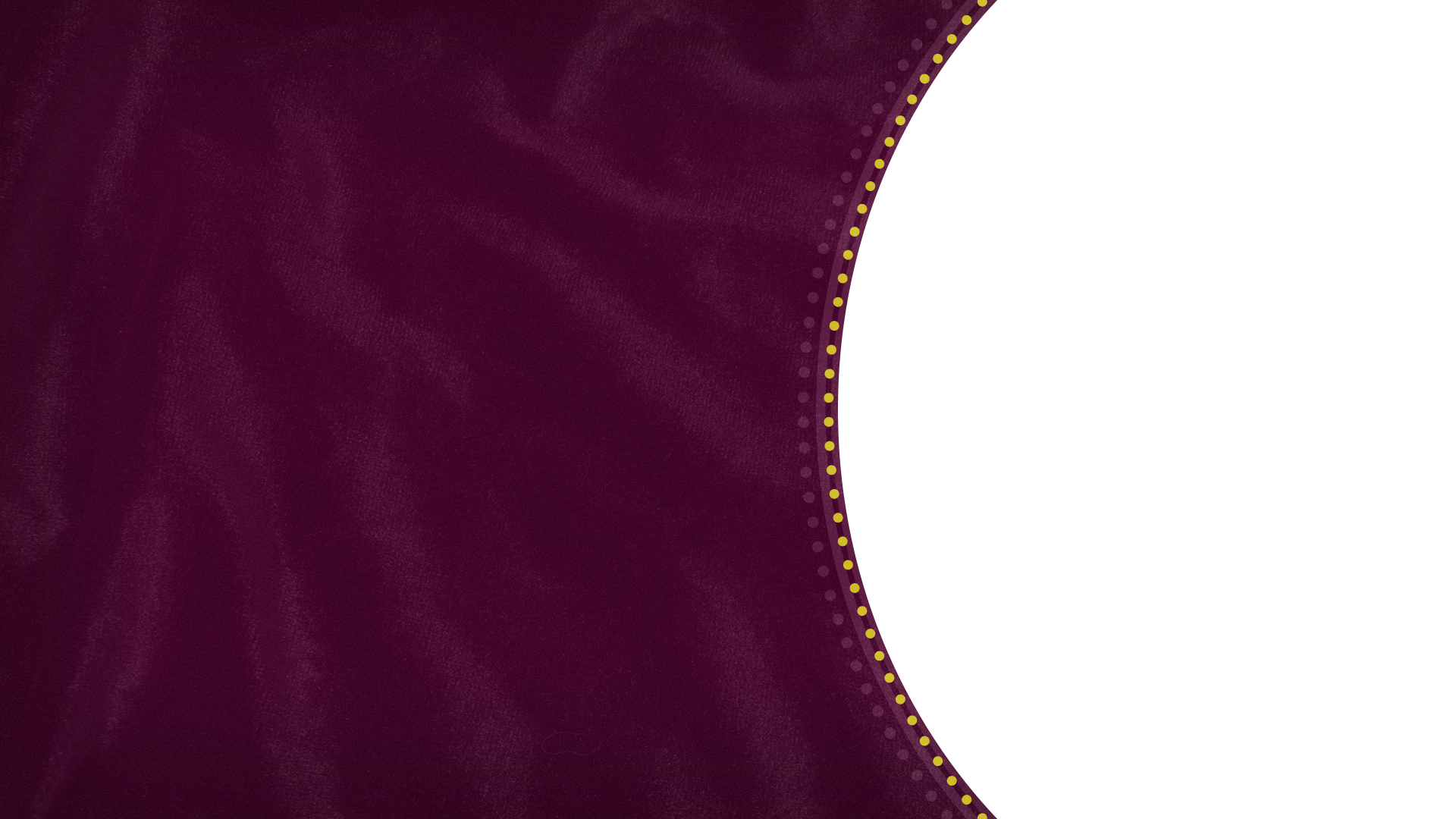 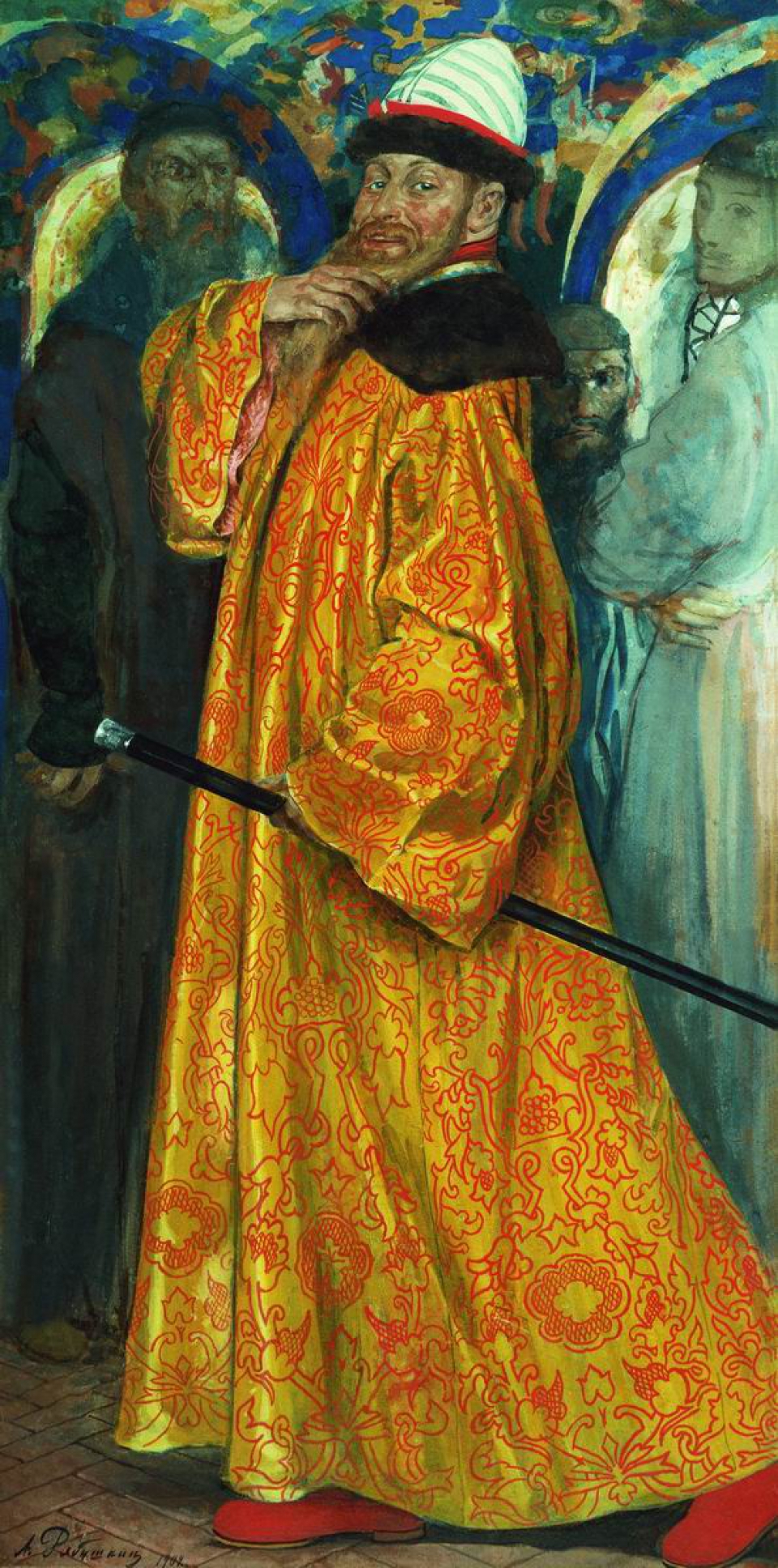 Cословный быт 
и картина мира русского человека 
в XVII веке
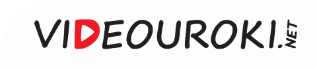 Многих европейцев, приезжавших 
в Россию 
в XVII–XVIII веках, поражала русская баня.
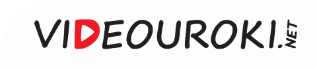 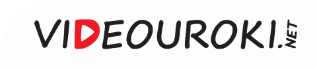 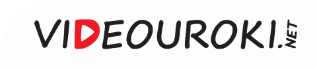 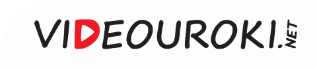 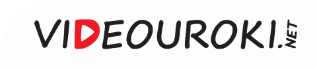 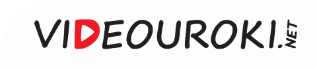 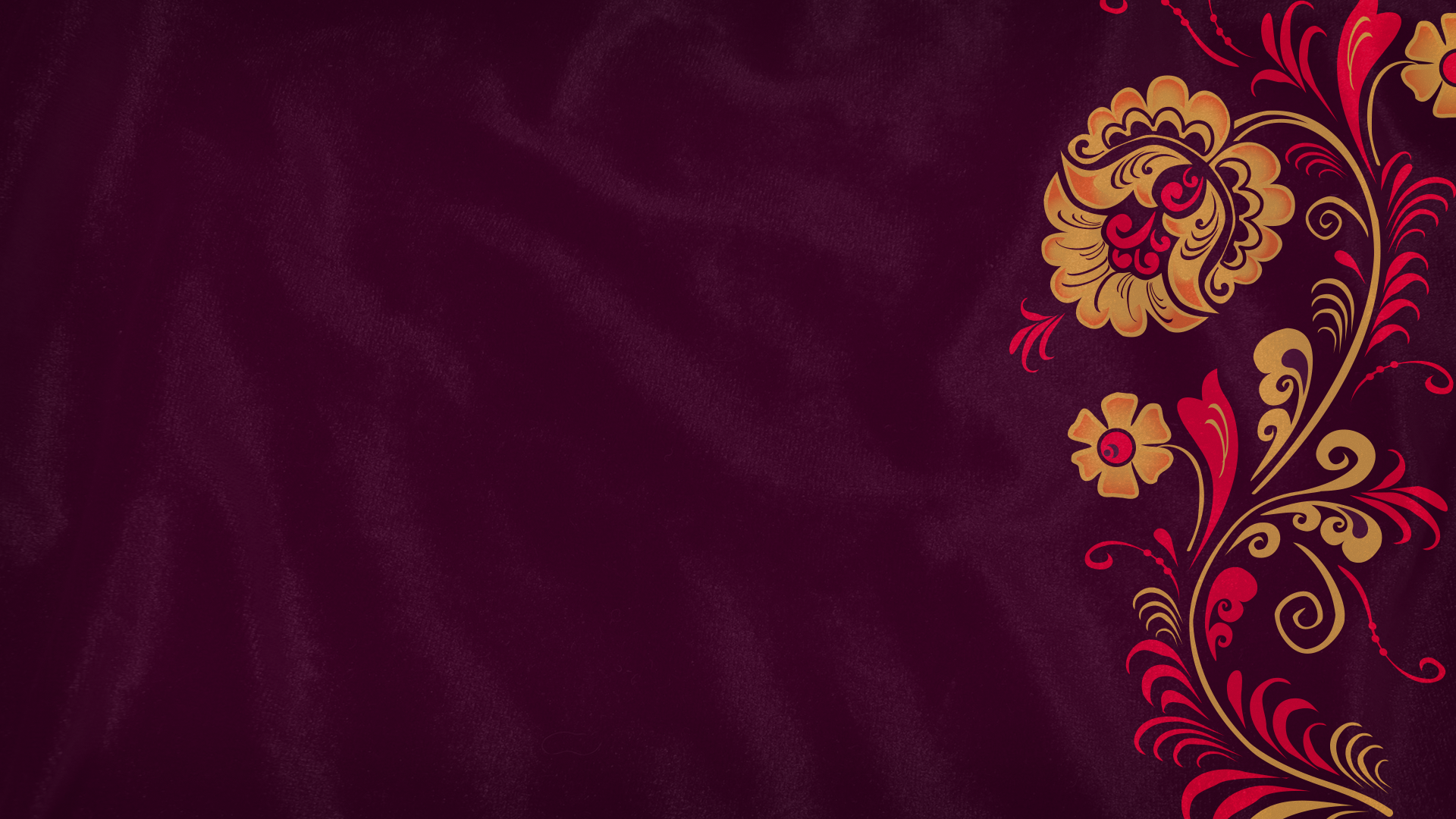 Вопросы занятия
Изменения в мировоззрении русских людей.
1
2
Общинные традиции.
Роль православия 
в повседневной жизни.
3
4
Образ царя в сознании народа.
5
Повседневная жизнь царей, первого сословия, горожан и крестьян.
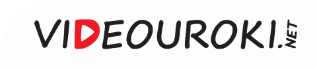 Мировоззрение русских людей
Изменилось восприятие русскими людьми окружающего мира
Чувствовали свою принадлежность к огромной единой стране
Пытались осознать бескрайние просторы своей Родины
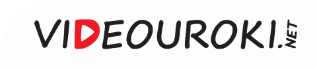 Изгнание польских интервентов 
из Московского Кремля
После Смуты стали больше цениться стабильность и порядок в государстве.
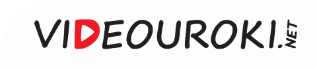 Мировоззрение русских людей
Рост контактов с европейскими 
и азиатскими государствами
Изучение политического 
и повседневного опыта других людей
Изучение отличий жизненных укладов
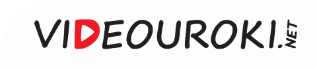 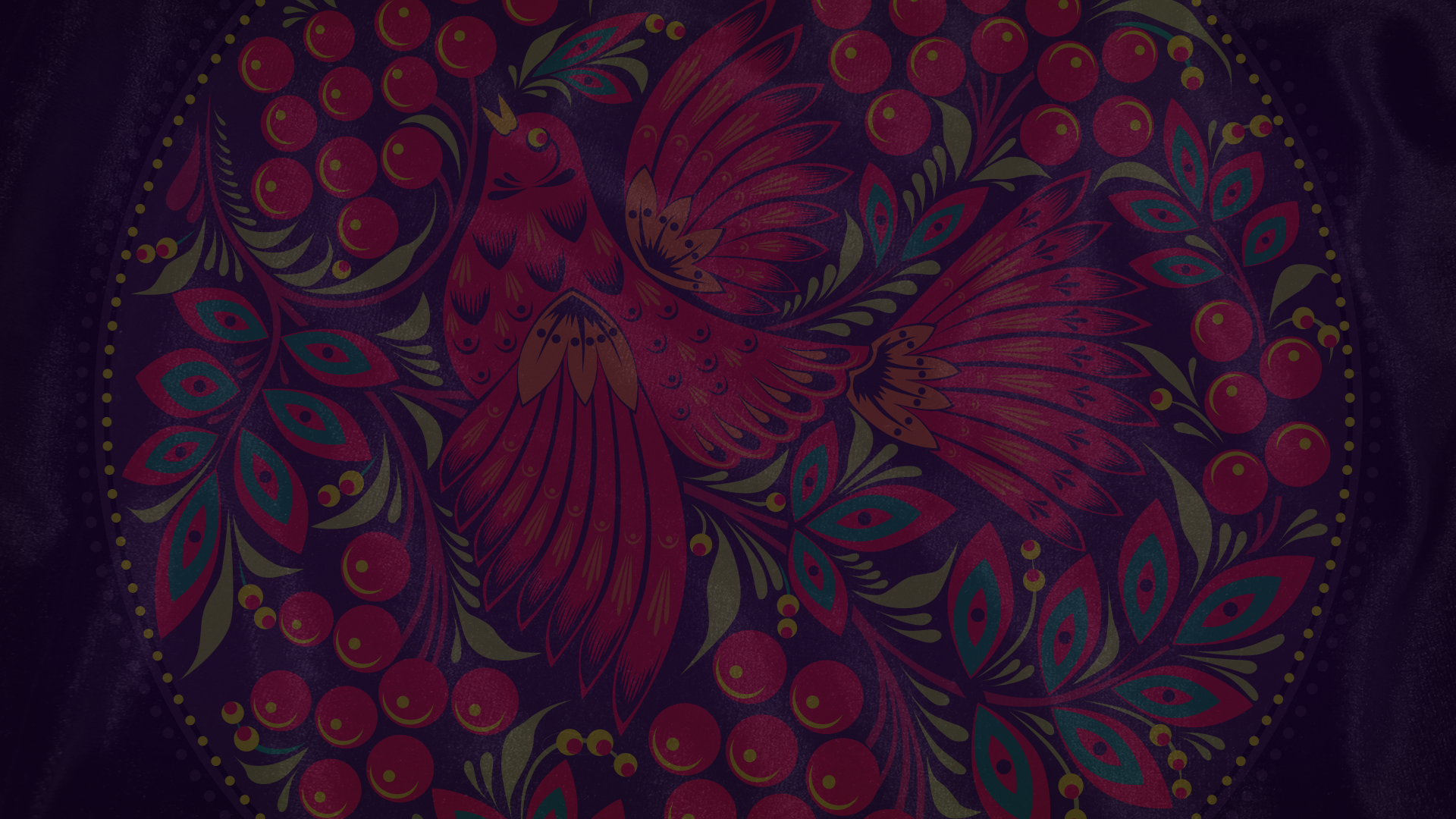 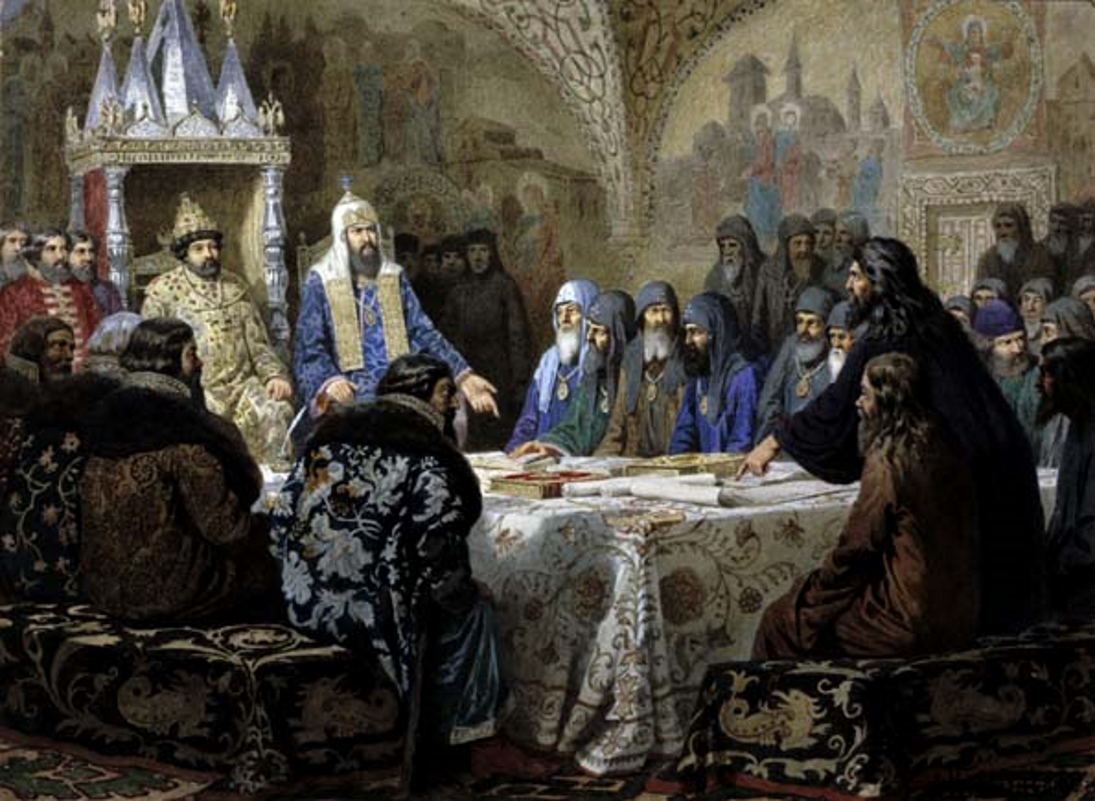 Изменение церковного ритуала после раскола в Русской православной церкви 
не поколебало веру большинства населения России.
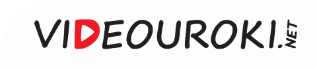 Чтение античных трудов и европейской литературы повлияло на появление прогрессивно мыслящих чиновников.
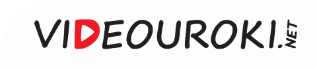 Мировоззрение русских людей
Для правящего слоя они казались странными 
и непривычными
Новшества воспринимались 
с большой осторожностью
Новшества проявлялись 
в культуре, политике, экономике
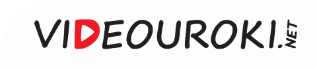 Крестьяне
После принятия Соборного уложения крестьяне лишились свободы передвижения
Сохраняли право на занятие торговлей
Сохраняли право на распоряжение имуществом и собственностью
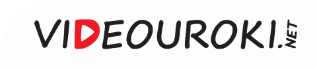 Жизнь крестьян ещё не подчинялась полностью воле помещика.
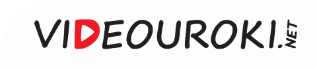 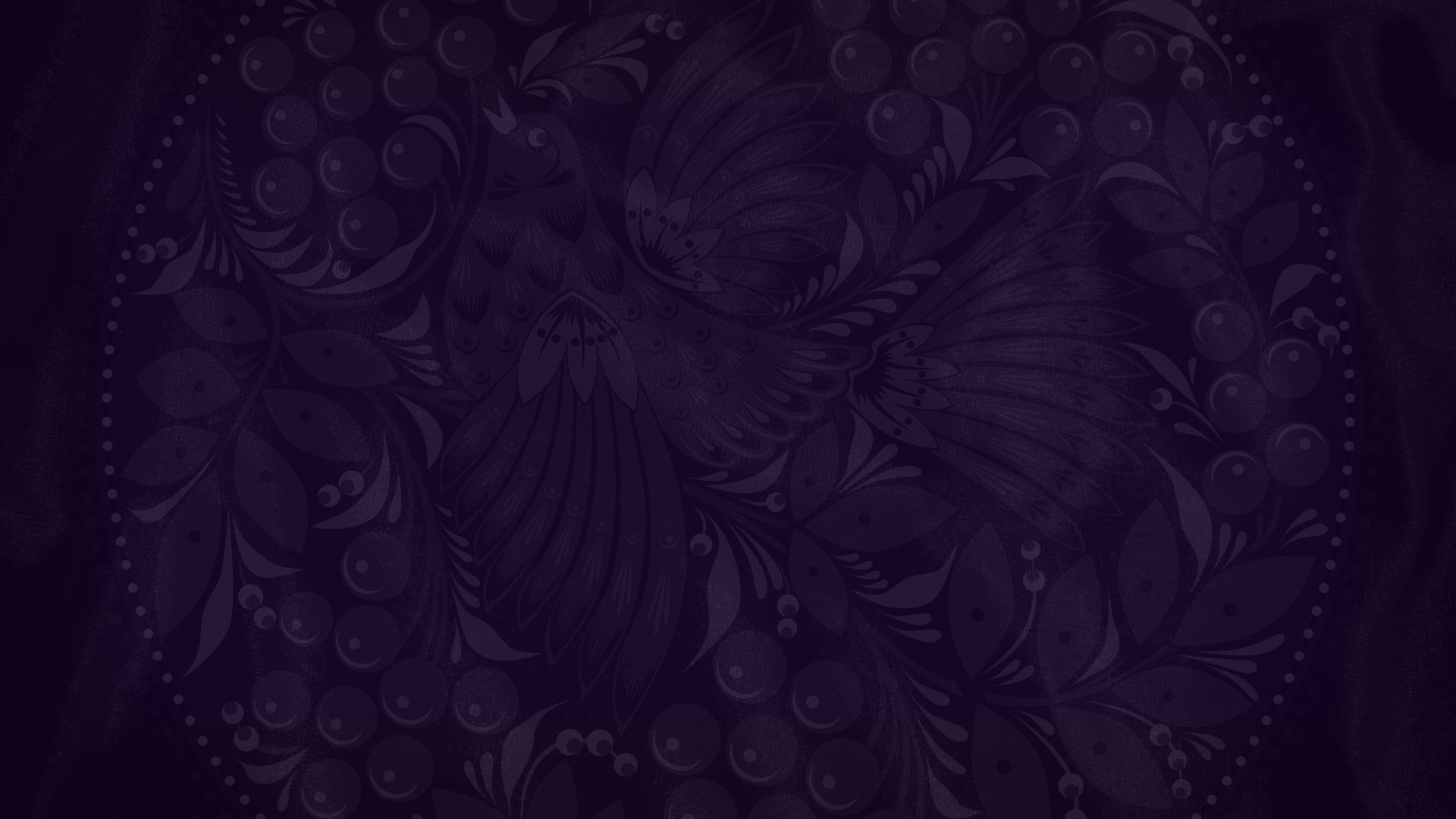 Основы крестьянской общины
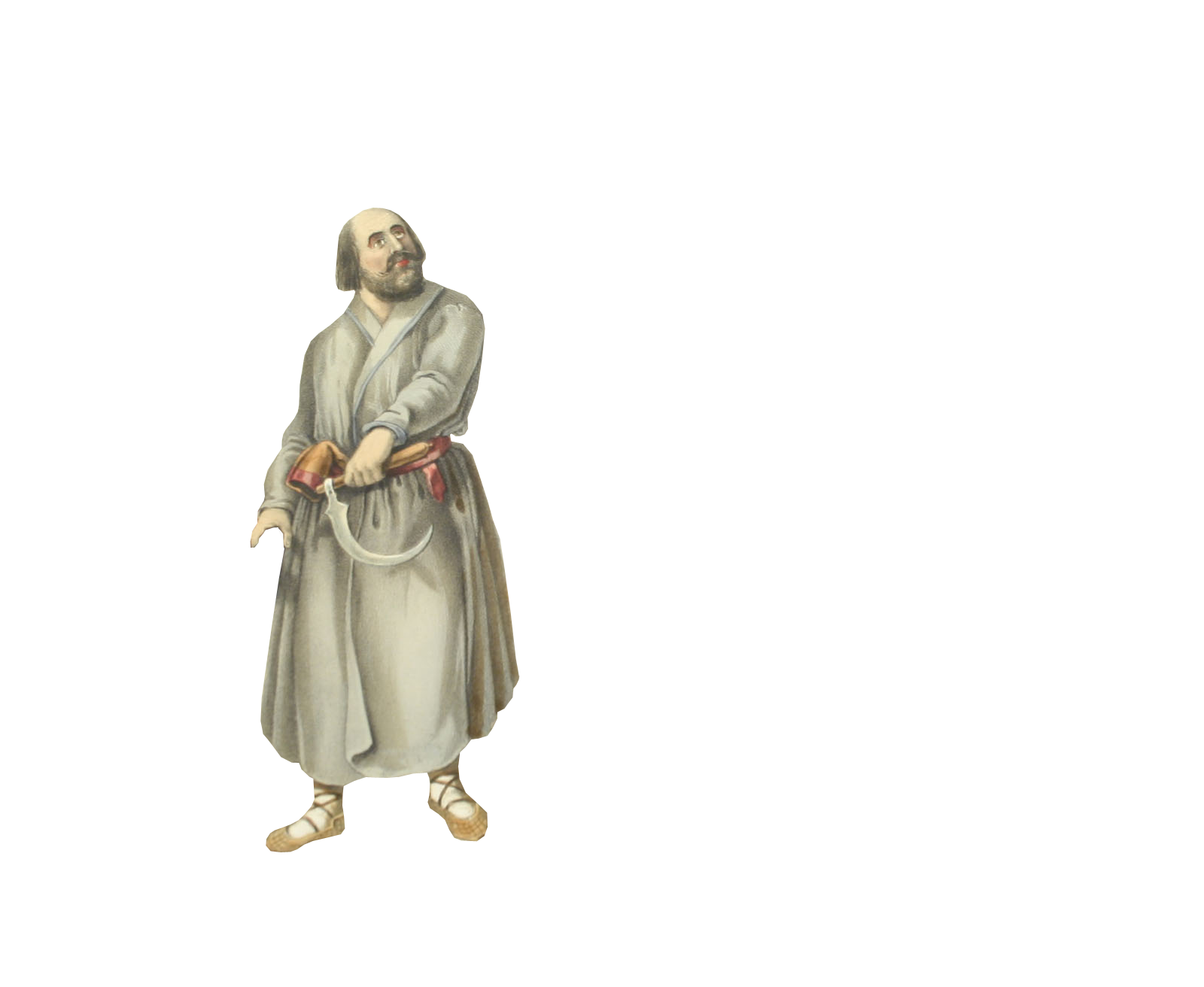 1
Совместное владение землёй.
2
Выборность руководителей.
3
Решение возникавших вопросов на крестьянском сходе.
4
Равноправие всех членов общины.
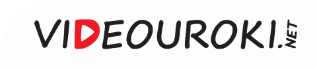 Крестьяне
Существование общины оправдывалось  христианскими заповедями
Земля являлась Божьим достоянием
Относиться к земле нужно было бережно
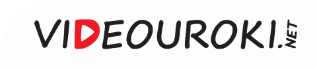 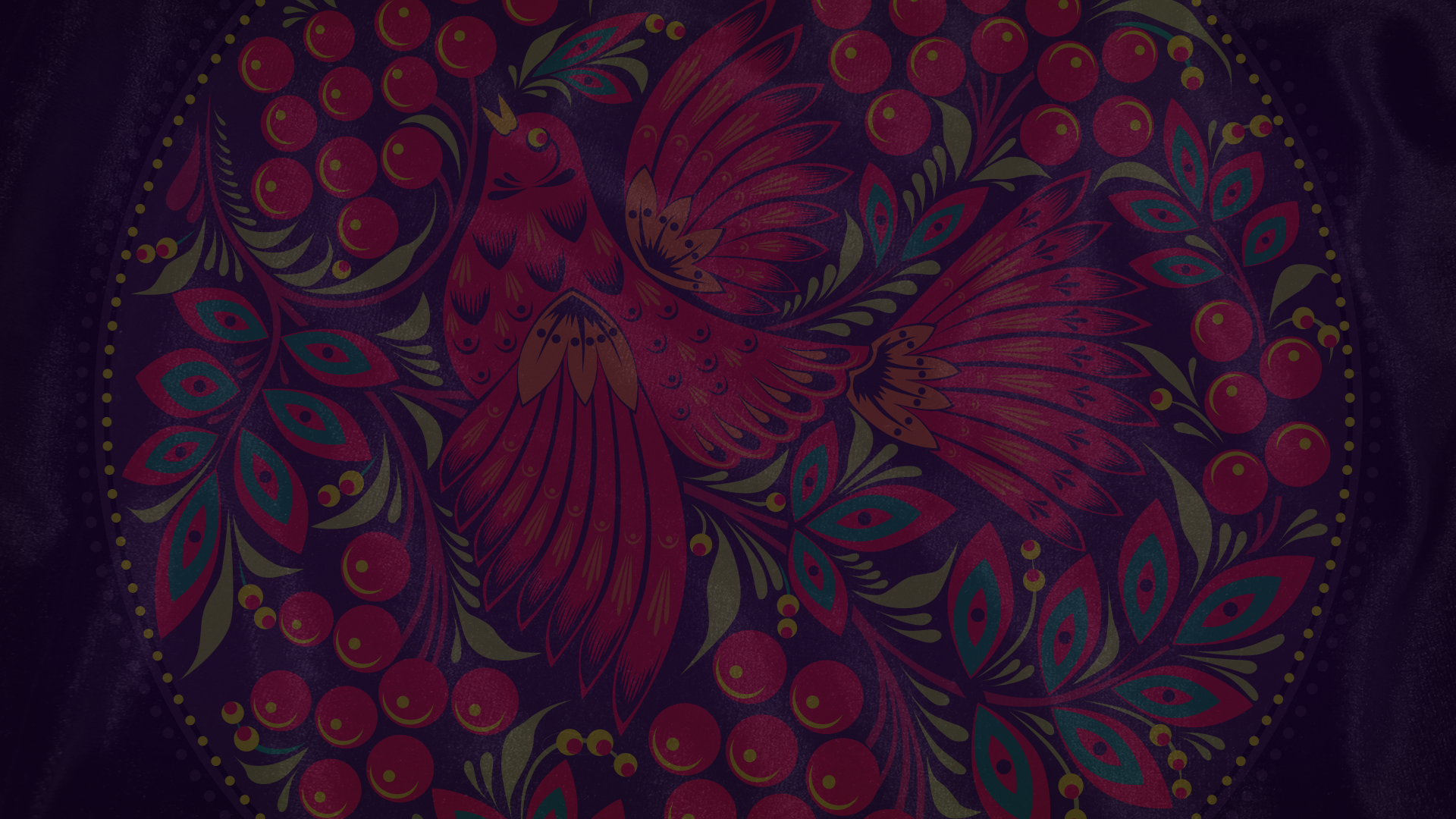 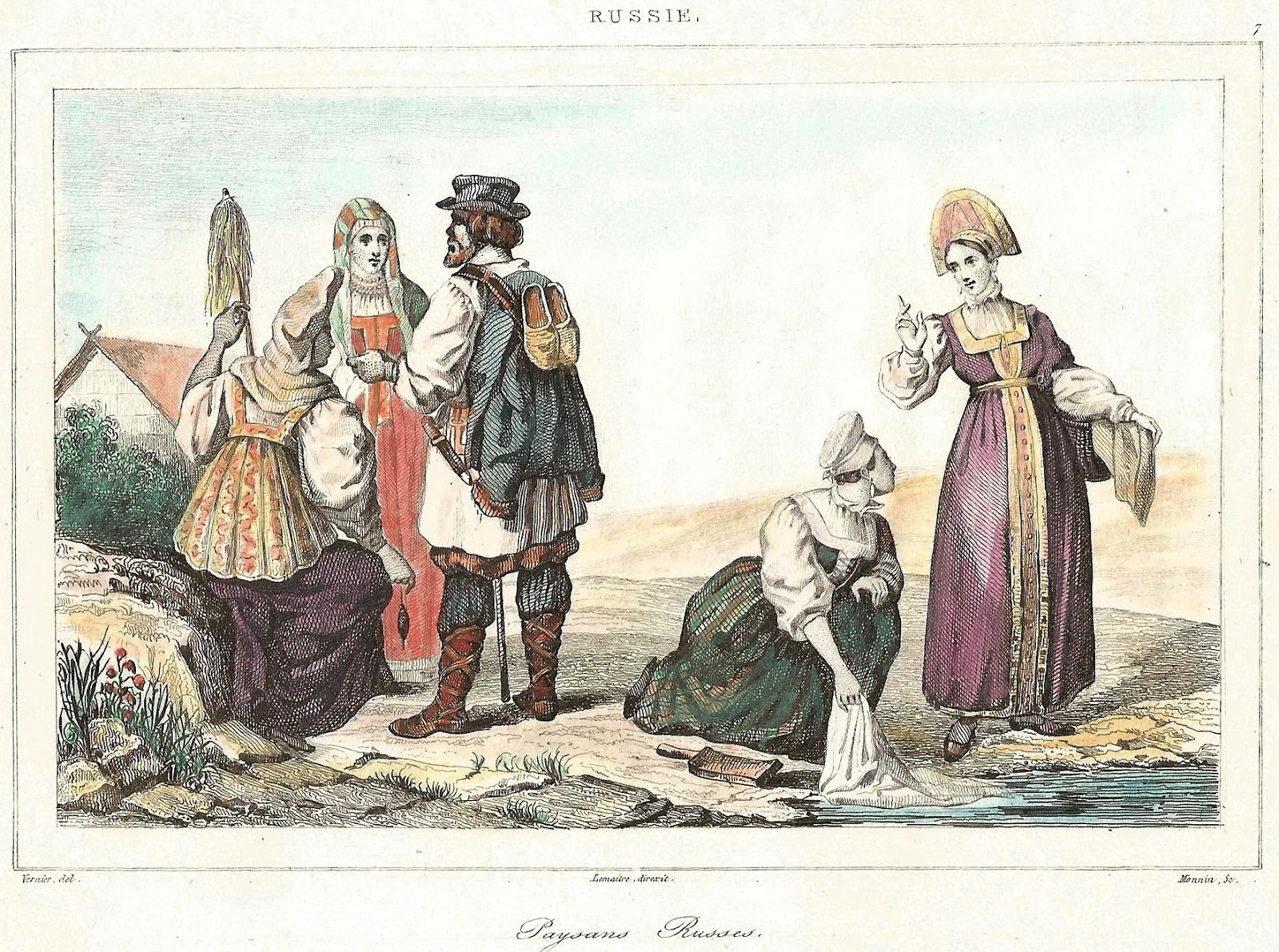 Основной задачей общины были раздел и перераспределение земель между крестьянами.
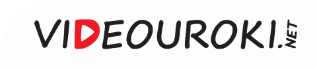 Одним из самых устойчивых явлений в жизни крестьян были «помочи»
Крестьяне 
оказывали помощь 
в сельскохозяйственных работах, строительстве
Отказ 
мог быть воспринят 
как оскорбление
Крестьяне
Отказать кому-то в просьбе о помощи было непростительным
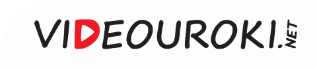 Община была и церковным приходом.
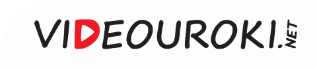 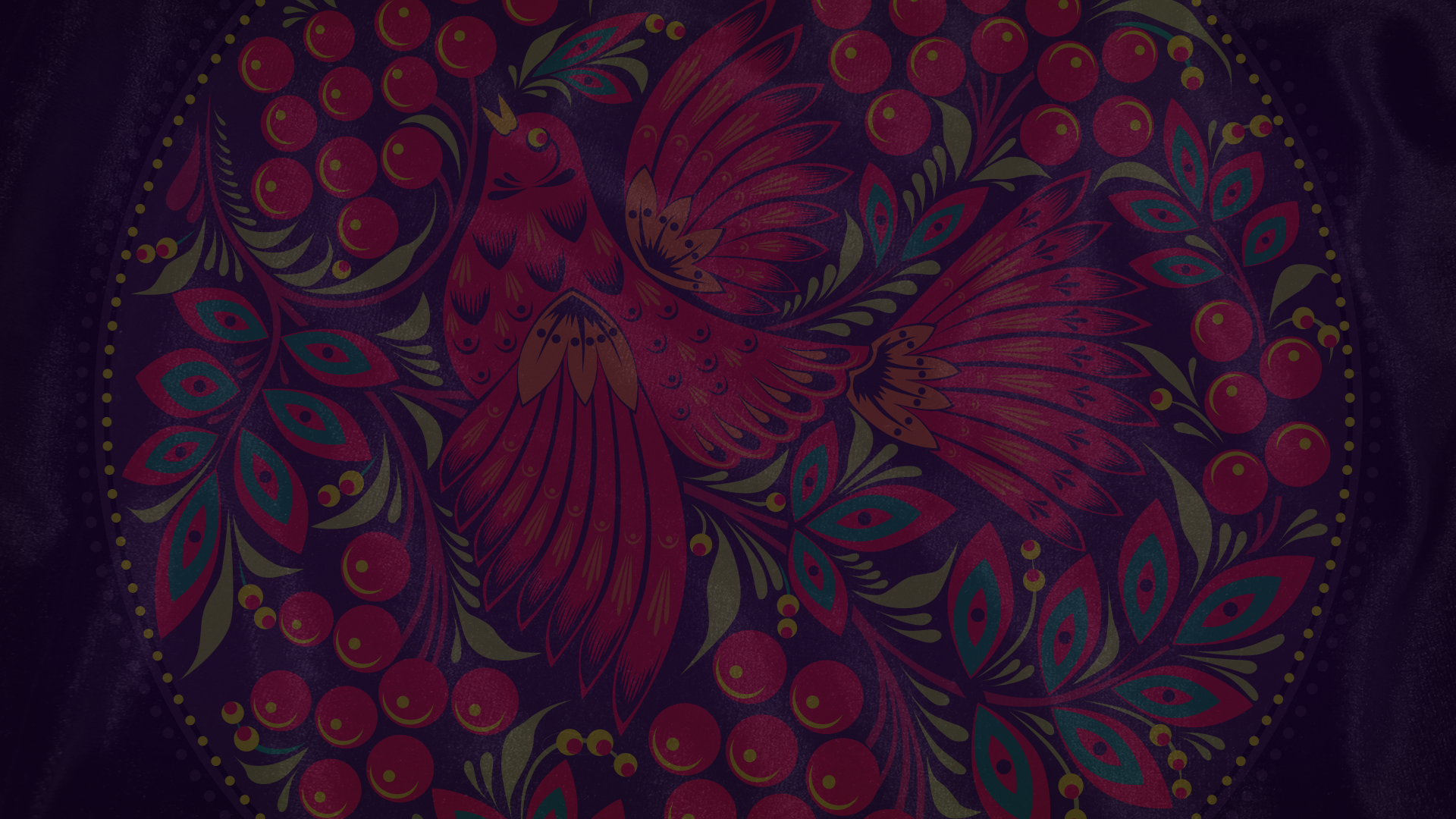 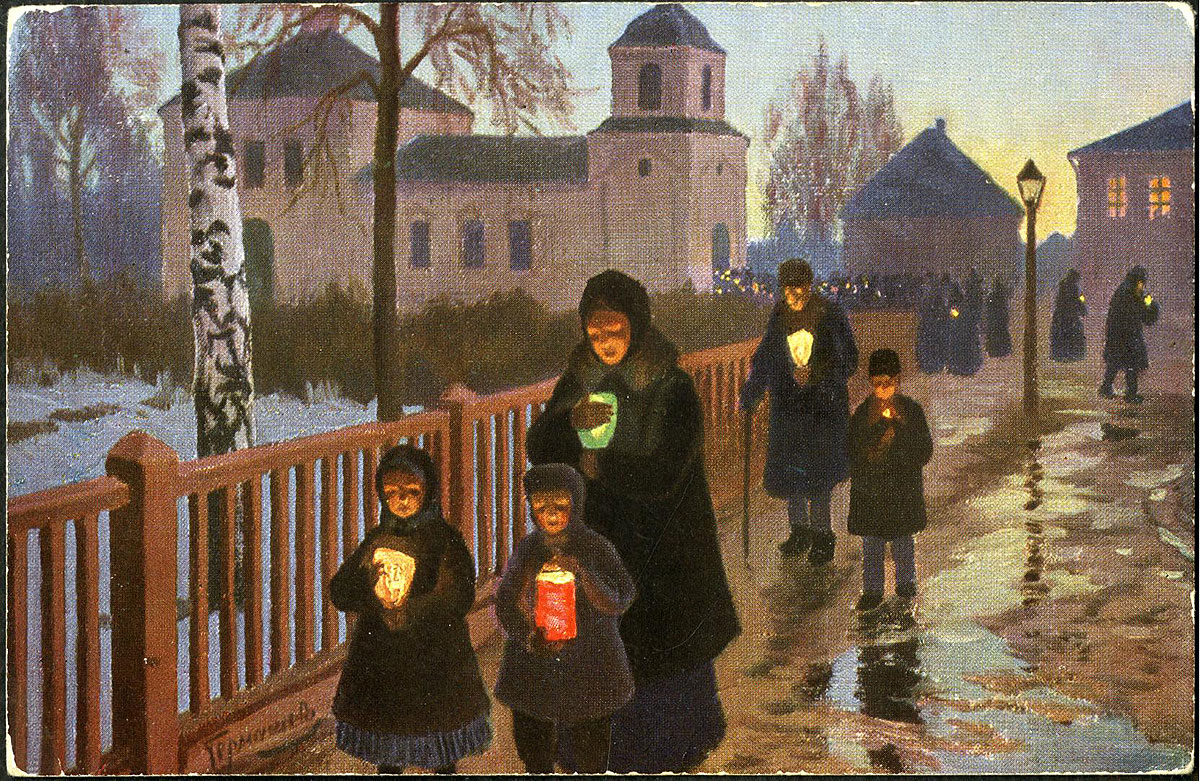 Утро у русского человека начиналось с молитвы.
По праздничным дням люди ходили в церковь к заутрене.
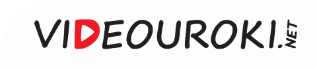 После вечерней молитвы не разрешалось пить, есть и разговаривать.
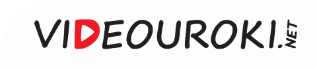 Важное место в жизни русского человека занимали такие церковные обряды, 
как крещение, венчание и погребение.
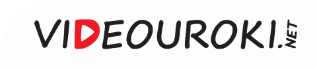 Церковный пост
Самым длительным постом был Великий
На протяжении семи недель рекомендовалось есть только один раз в день, а по выходным – два раза
В понедельник, среду и пятницу ели холодную пищу
Во вторник, четверг, субботу 
и воскресенье ели горячую пищу
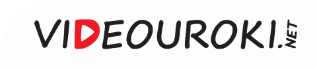 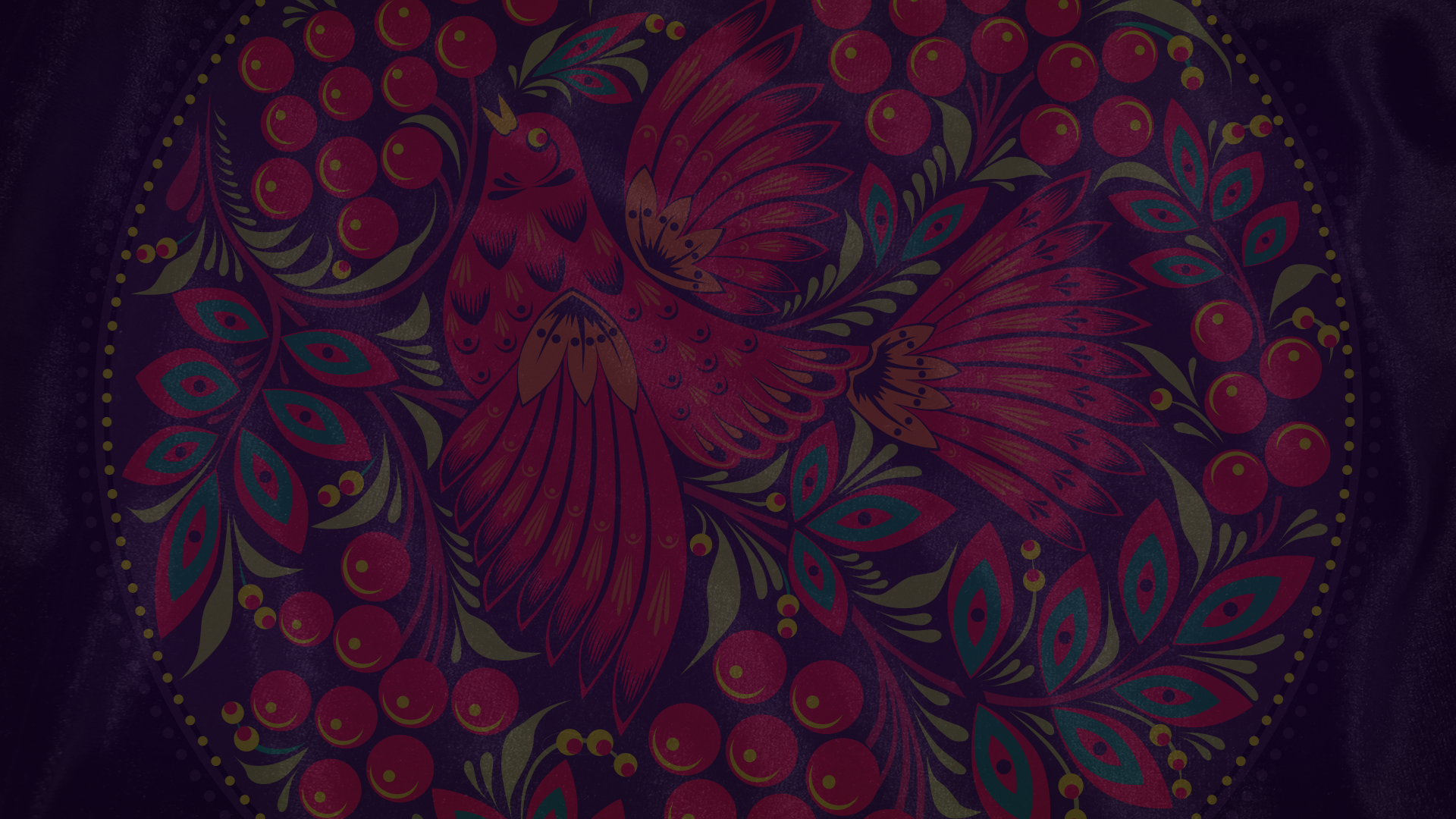 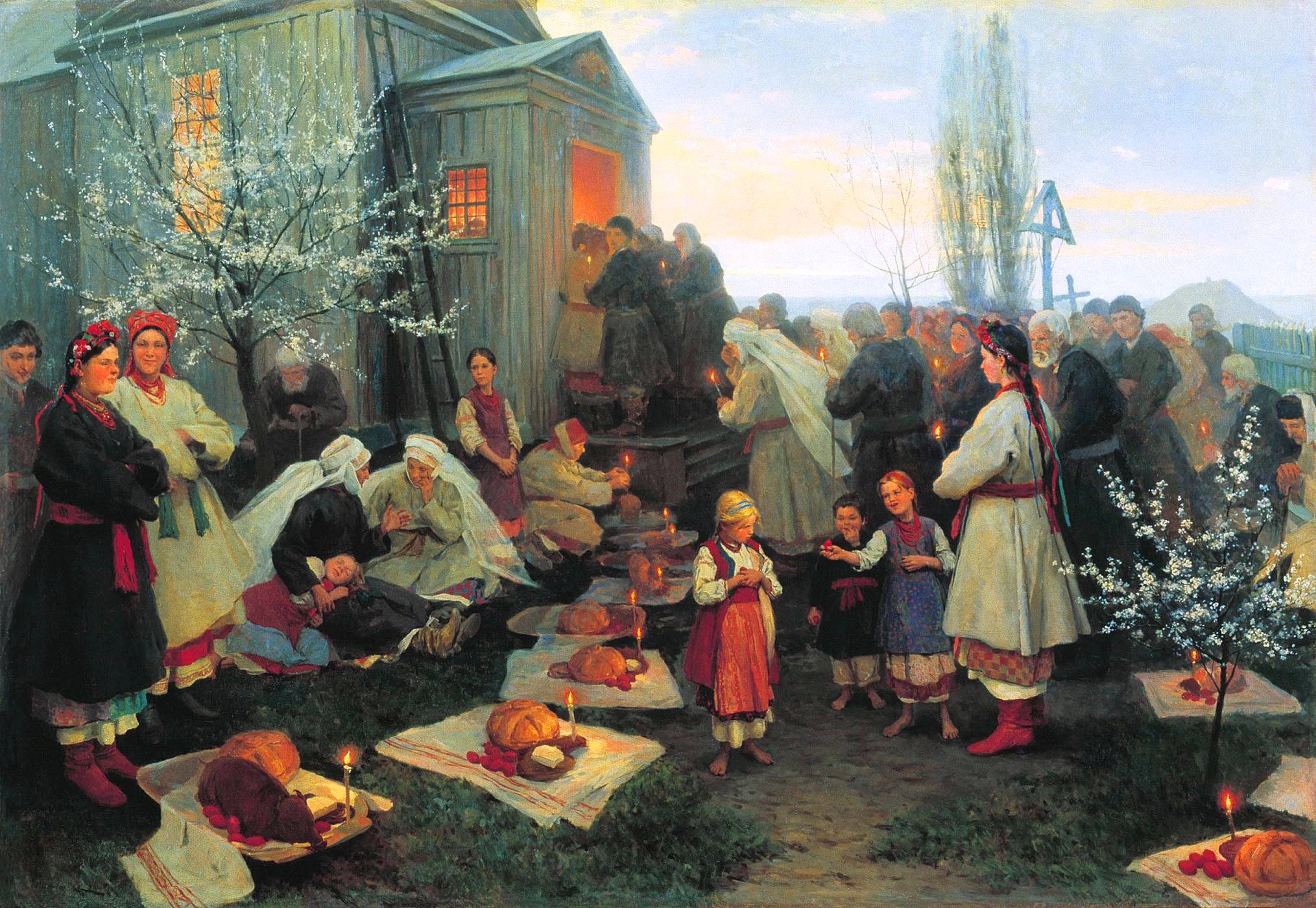 Монотонность жизни 
крестьян прерывалась церковными праздниками.
В такие дни запрещалось работать.
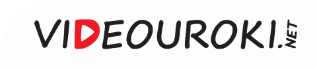 Наиболее почитаемыми праздниками были Пасха и Троица.
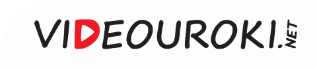 В. Маковский.
Молебен 
на Пасху.
1888
Все жители села собирались на братчину – совместную трапезу членов деревенской общины, устраивавшуюся вскладчину.
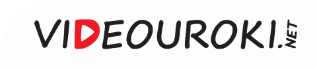 Алексей Михайлович Романов
Весь мир русские крестьяне воспринимали как единую общину, главой которой был царь.
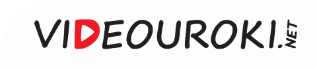 Важными обязанностями царя были молитвы за своё государство и совершение паломничества в монастыри.
Алексей Михайлович 
и Никон перед гробницей святителя Филиппа
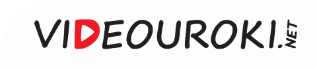 К. Лебедев.
Царь Иван Грозный просит игумена Кирилла благословить его в монахи.
1898
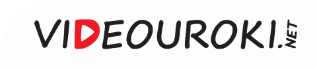 В. Шварц.
Вербное воскресение 
в Москве при царе Алексее Михайловиче.
1865
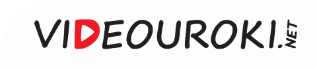 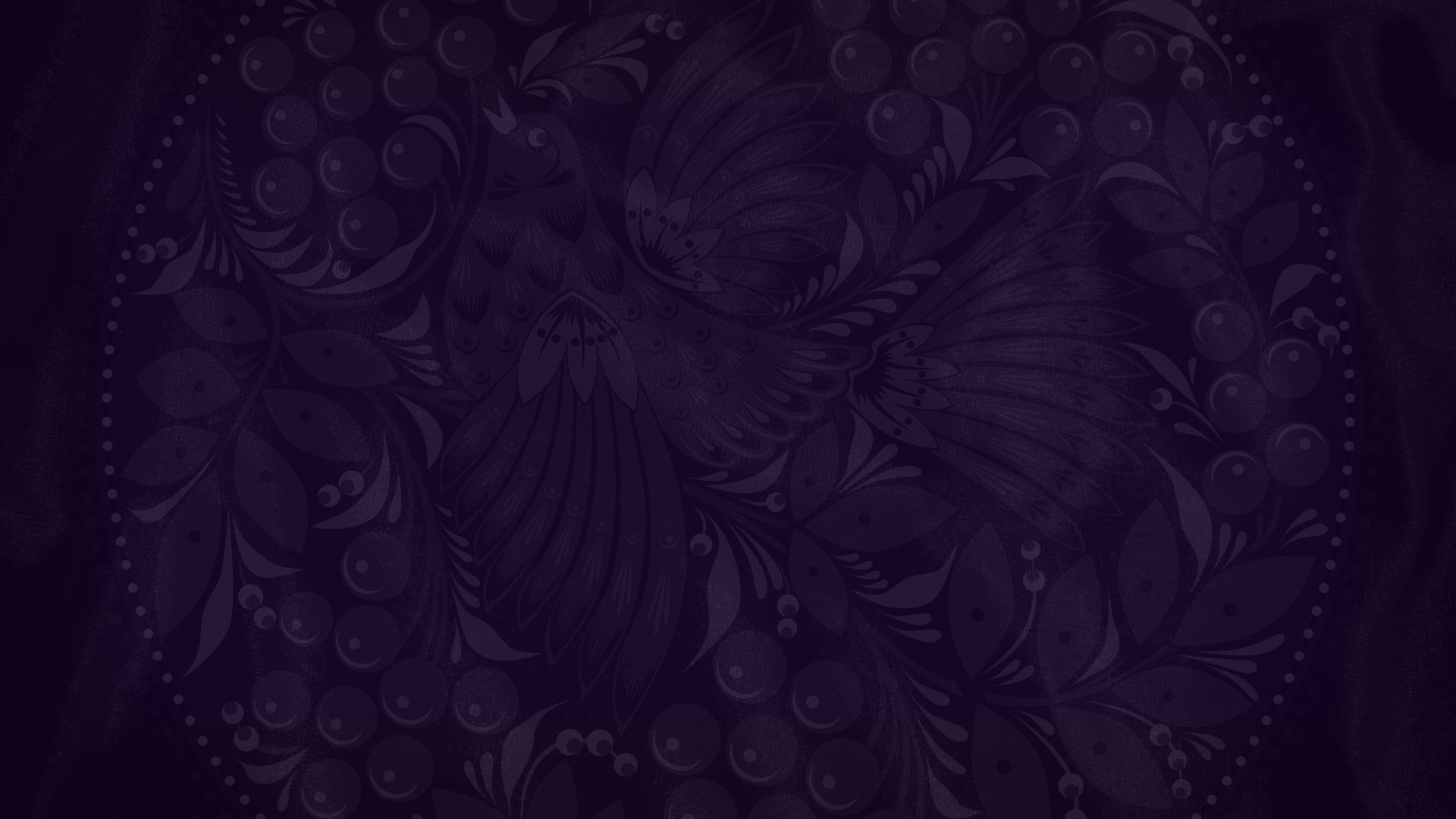 Русский царь
1
Царь считался помазанником Божьим.
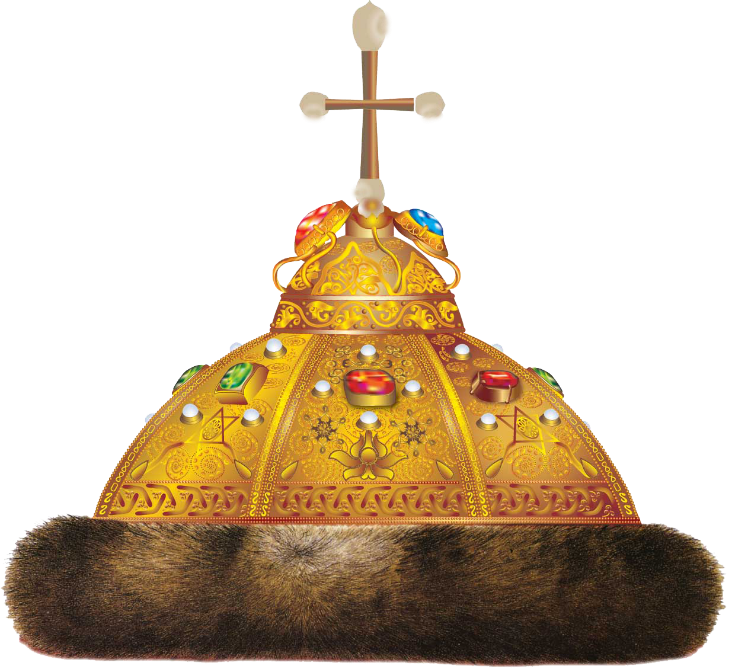 Любая ошибка государя считалась виной 
его приближённых.
2
Царь нёс ответственность 
за свои поступки только перед Богом.
3
4
Стихийные бедствия казались Божьей карой.
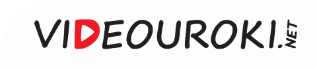 Царский быт
С оформлением самодержавия изменились нравы и обычаи царского двора
Увеличилось количество людей, относящихся ко двору
Стольники занимались организацией трапезы
По утрам царей одевали спальники
Казначеи и ключники следили 
за сохранностью личных вещей царя
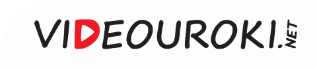 Царский дворец 
в Измайлове
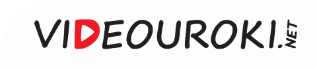 Царский дворец 
в Коломенском
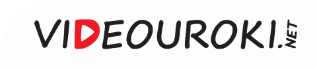 Теремной дворец в Кремле
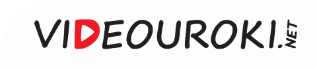 Изразцовая печь во дворце Алексея Михайловича
Одним из главных украшений государевых дворцов были печи, выложенные изразцами.
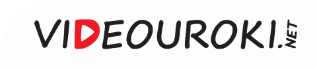 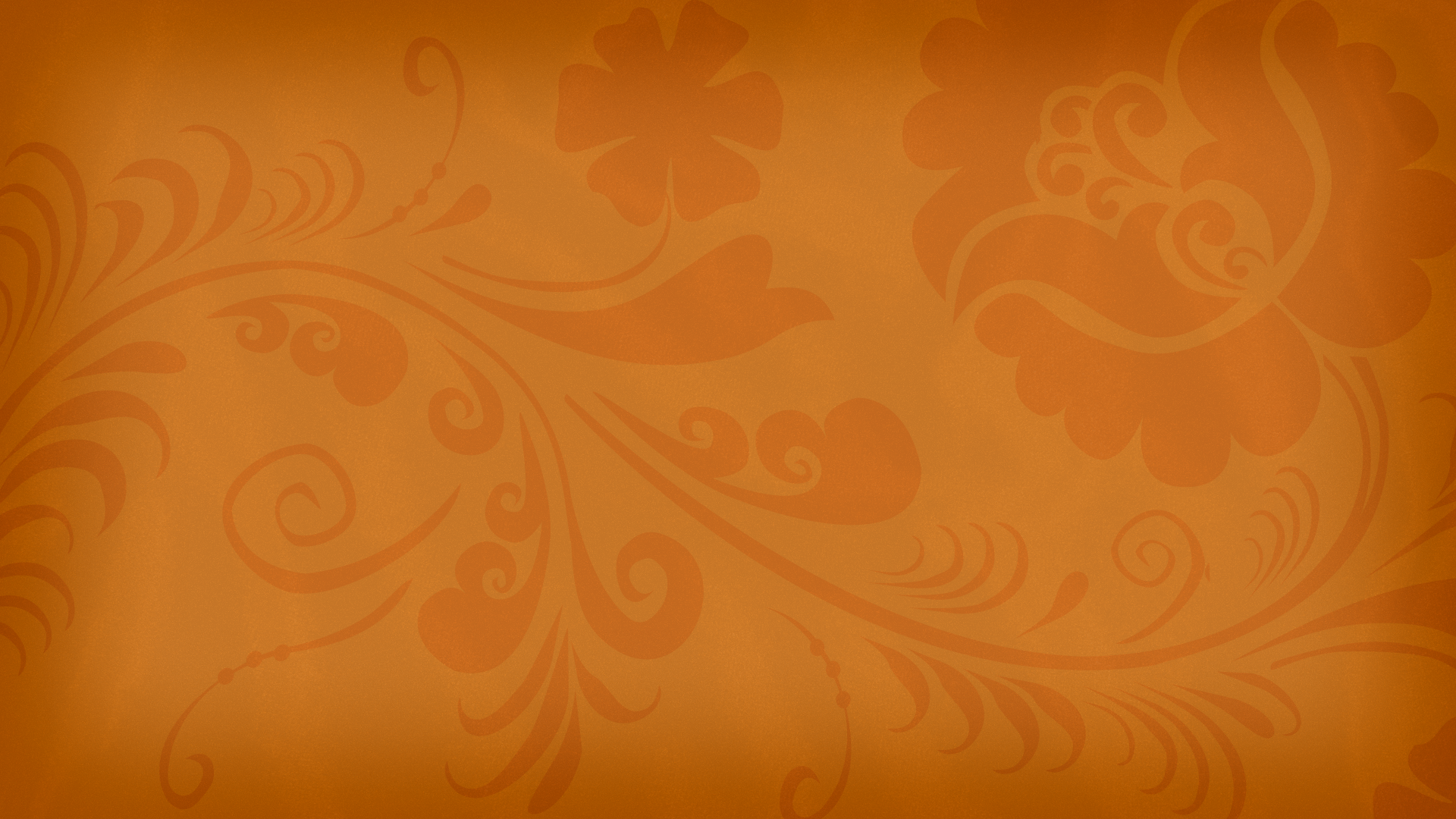 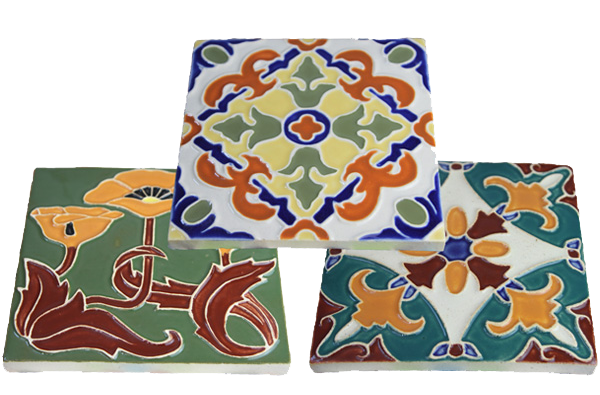 Изразцы —
это керамическая плитка 
для облицовки печей и стен.
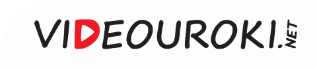 Во торой половине 
XVII века появились картины, напольные часы и венецианские зеркала.
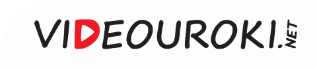 Основным царским развлечением была псовая или соколиная охота.
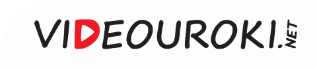 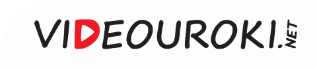 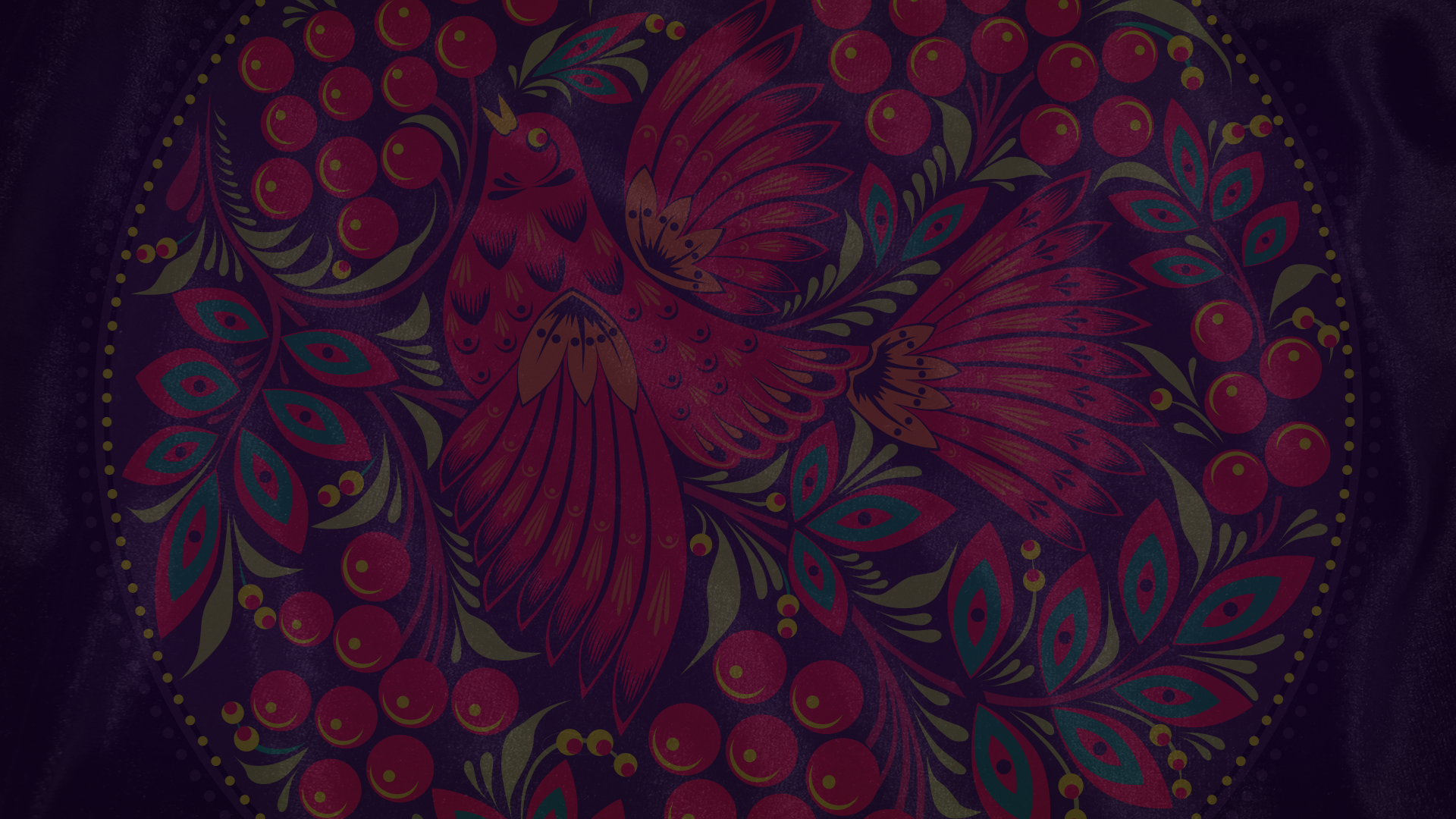 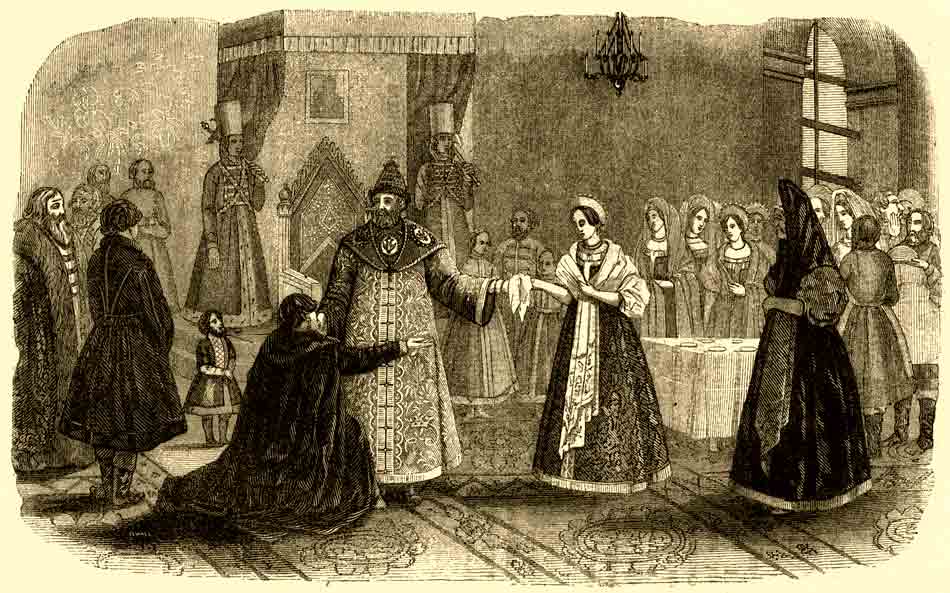 При Алексее Михайловиче появился придворный театр.
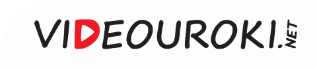 Дворянские и боярские дворы представляли собой комплекс строений.
Палаты бояр Романовых
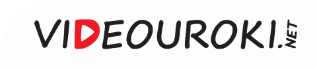 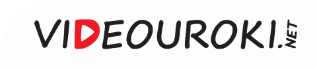 Изразцовая печь в столовой палате
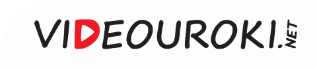 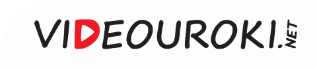 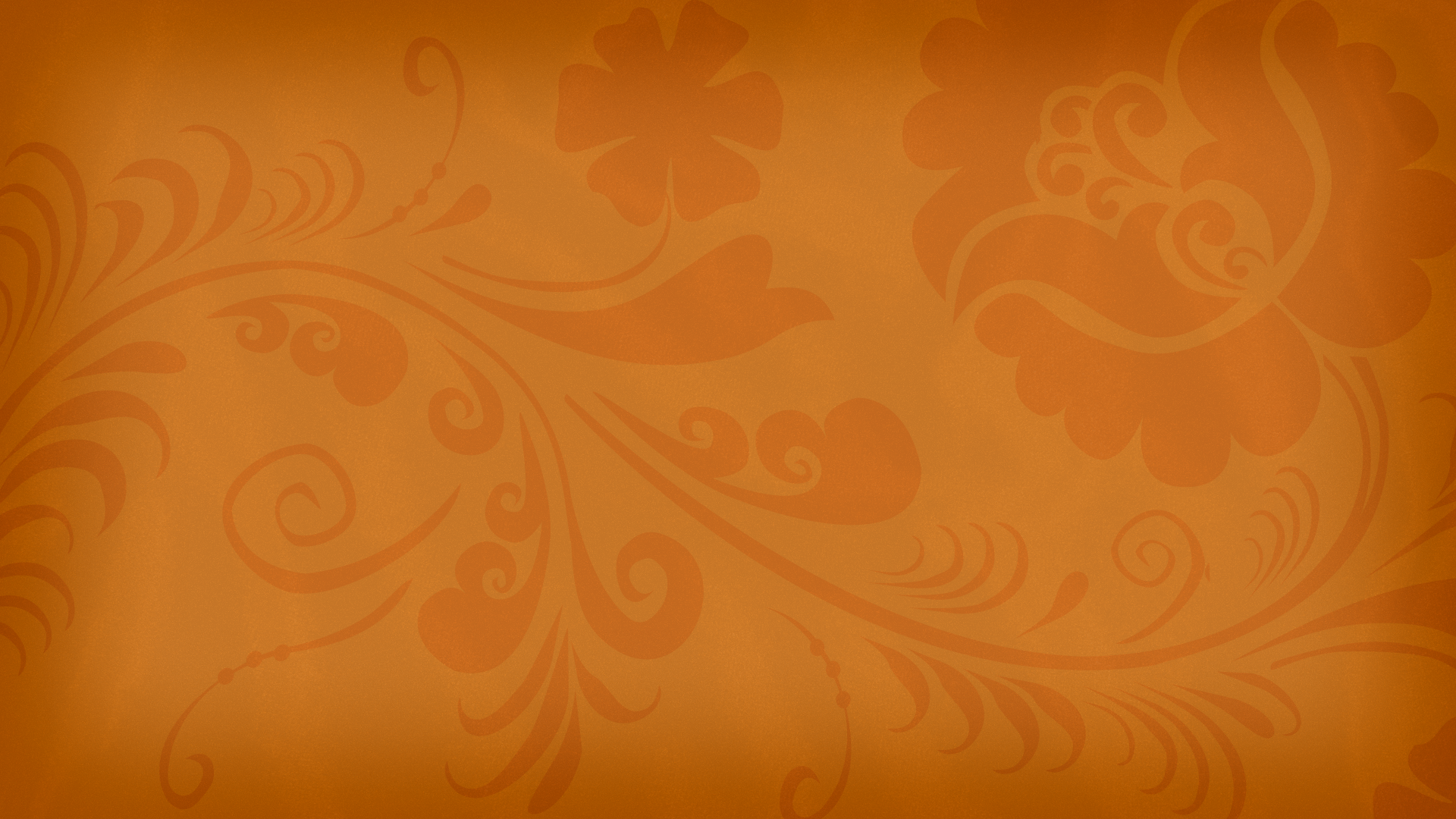 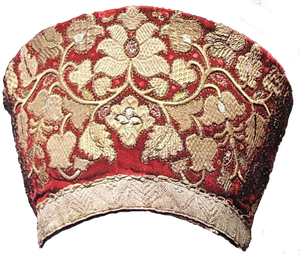 Парча —
это ткань на шёлковой основе с золотым шитьём, имеющая сложные узоры.
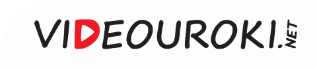 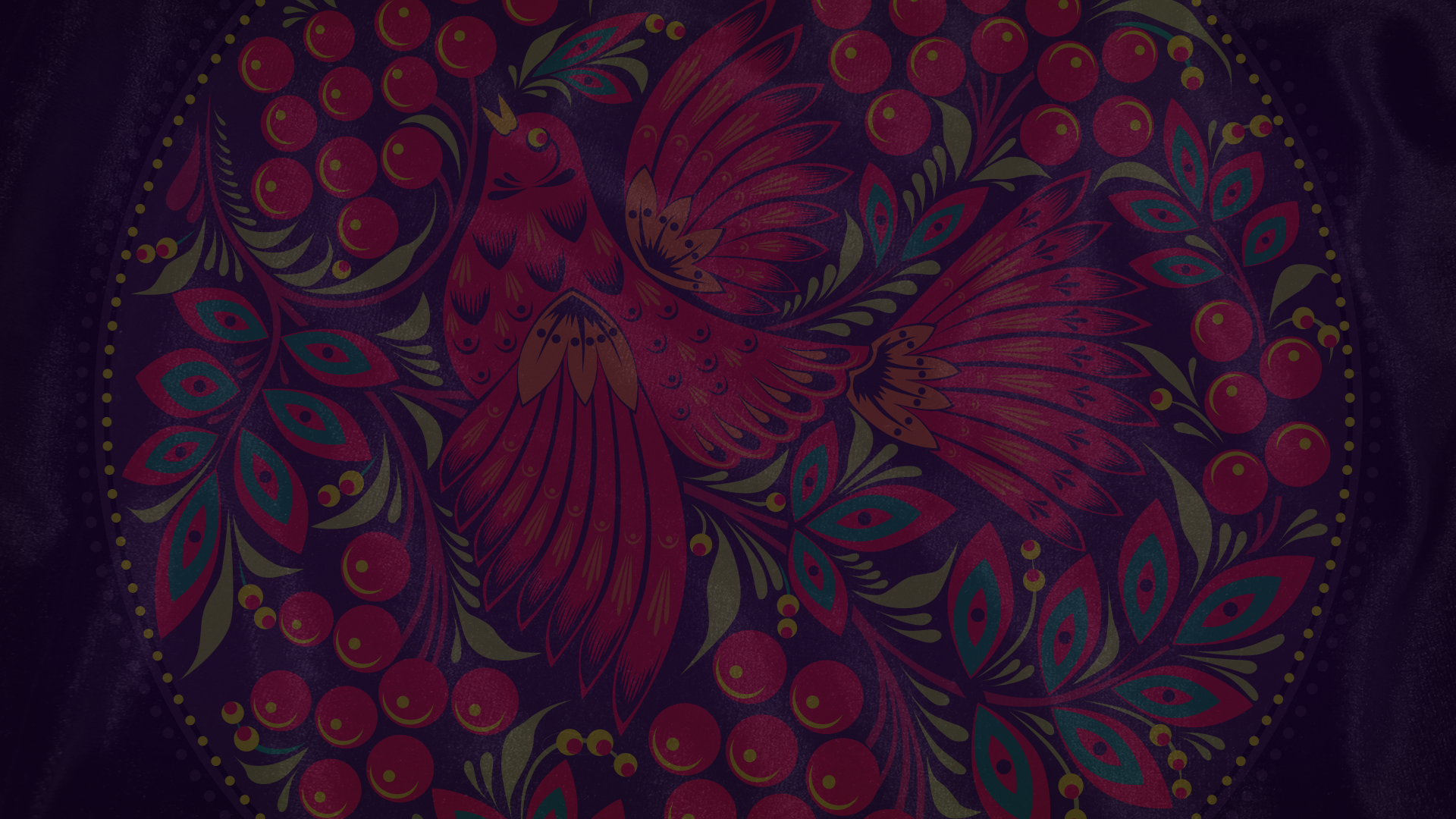 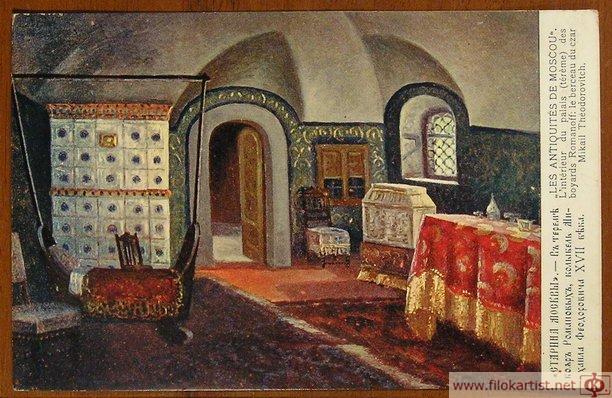 На полу в домах лежали ковры, привезённые из Персии 
или Крымского ханства.
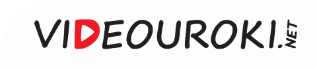 В XVII веке из-за границы стали привозить стеклянную посуду.
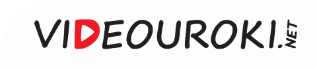 Бояре и дворяне носили суконную и шерстяную одежду.
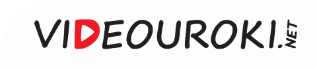 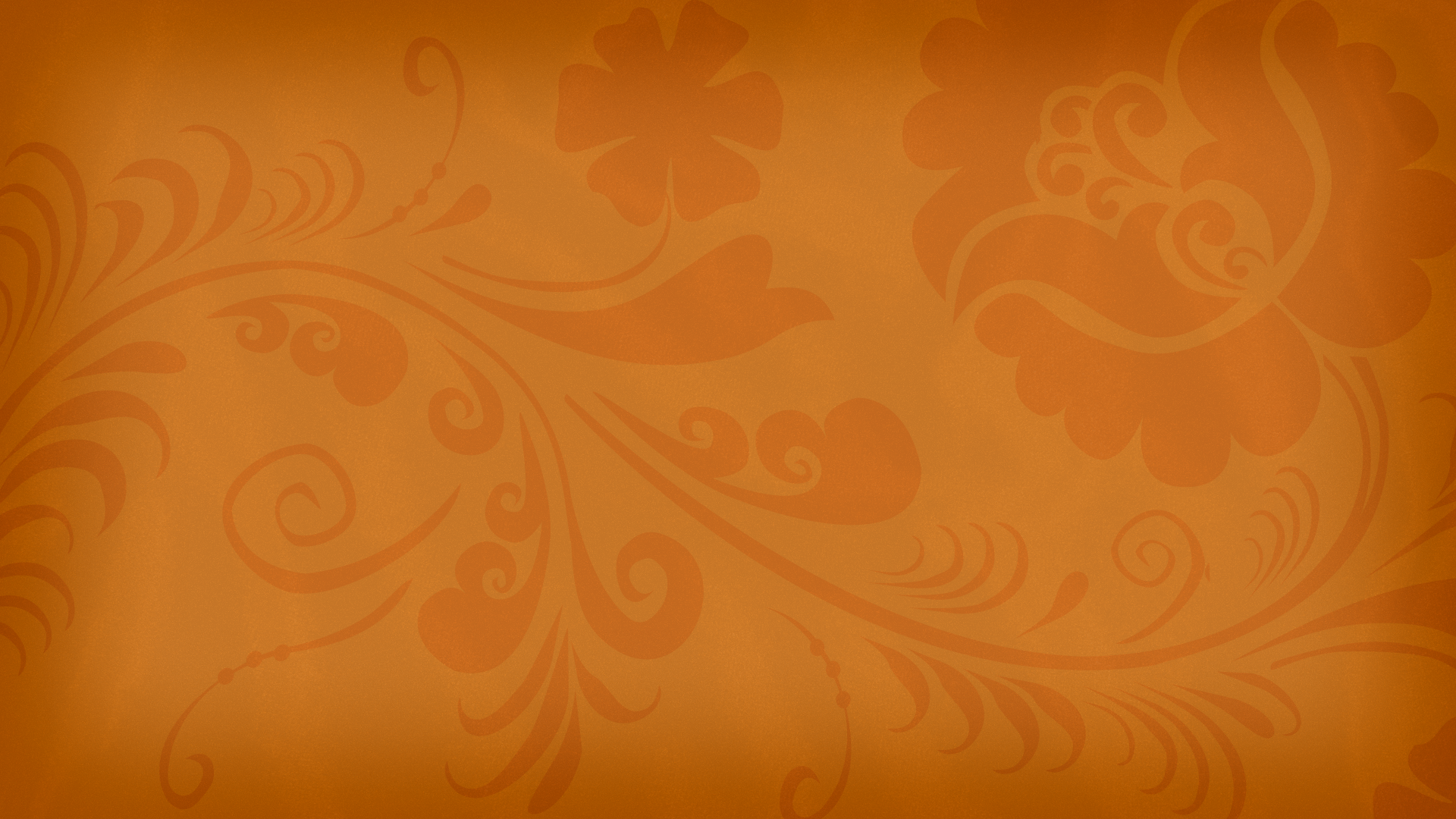 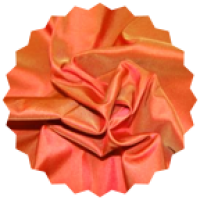 Тафта —
это плотная хлопчатобумажная или шёлковая ткань.
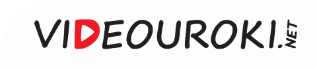 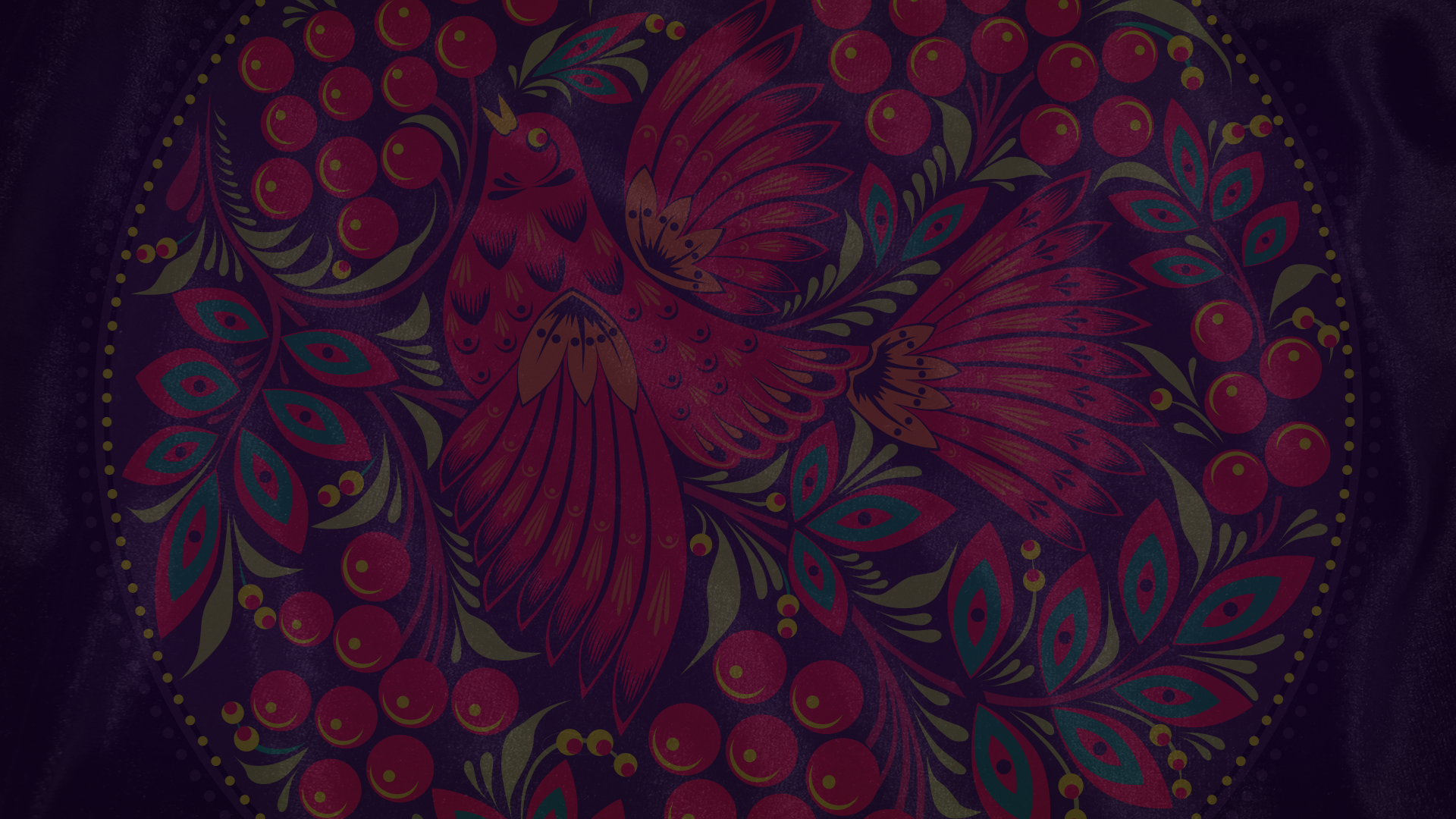 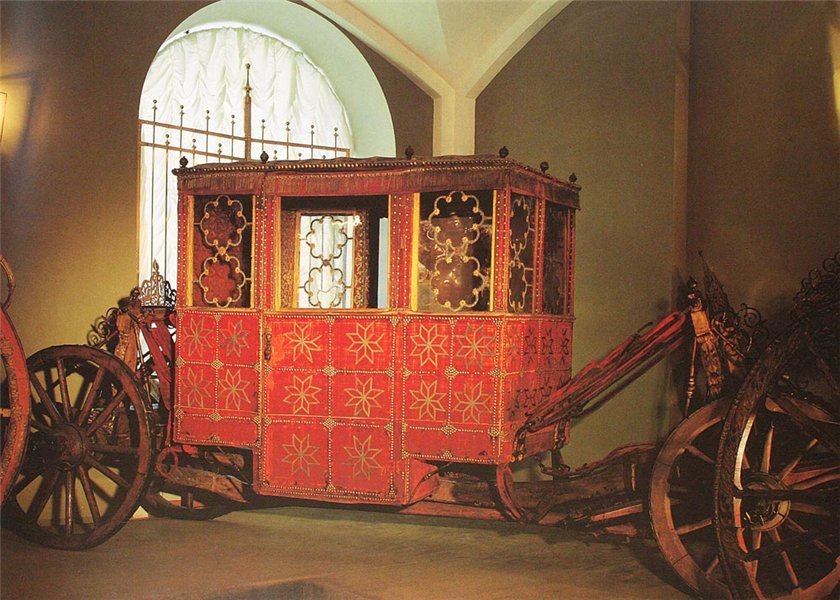 Представители знати стали пользоваться новым средством передвижения – каретами.
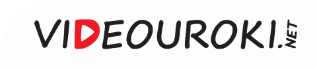 К. Маковский.
 Боярский свадебный пир 
в XVII веке.
1883
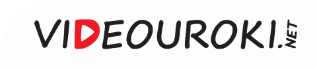 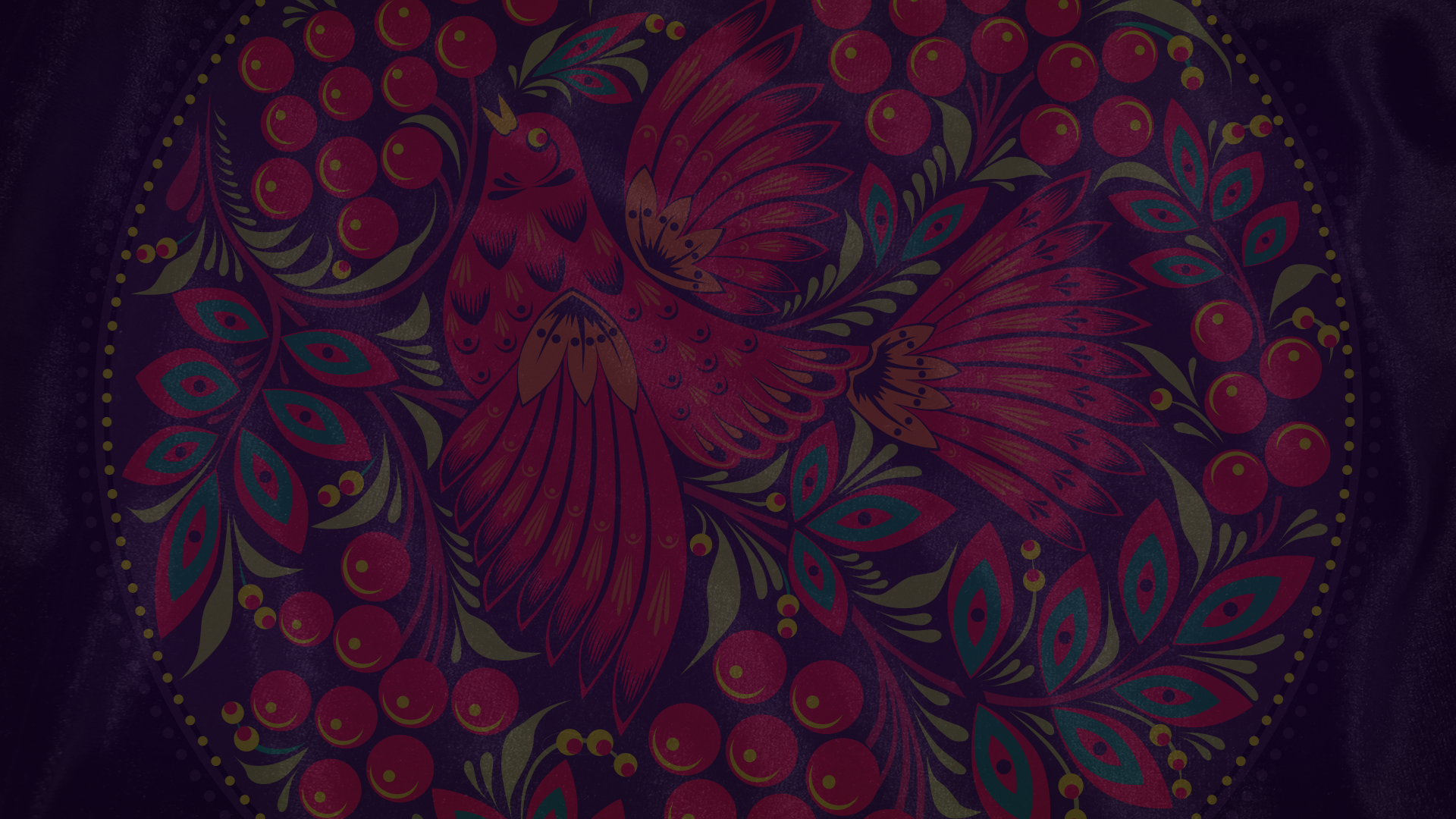 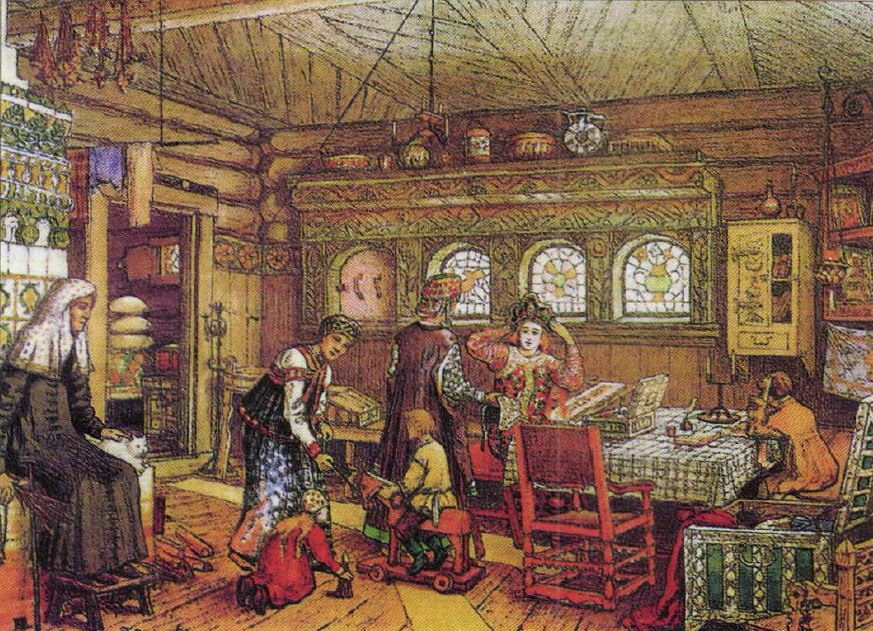 Дома состоятельных купцов стали делить на «белые избы» 
и «белые горницы».
От «чёрных изб» они отличались тем, что дым из печи выводился через трубу.
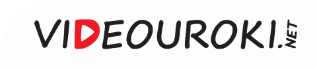 Так как шкафов в то время ещё не было, одежду хранили в сундуках.
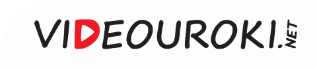 Дом нижегородского купца Олисова
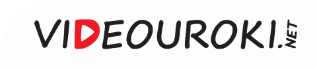 Крестьяне жили в избах, топившихся по-чёрному.
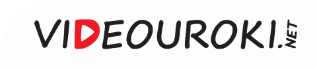 В. Максимов.
Бабушкины сказки.
1867
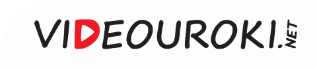 Интерьер крестьянской избы.
Современная реконструкция
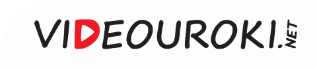 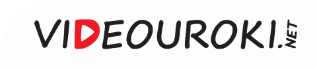 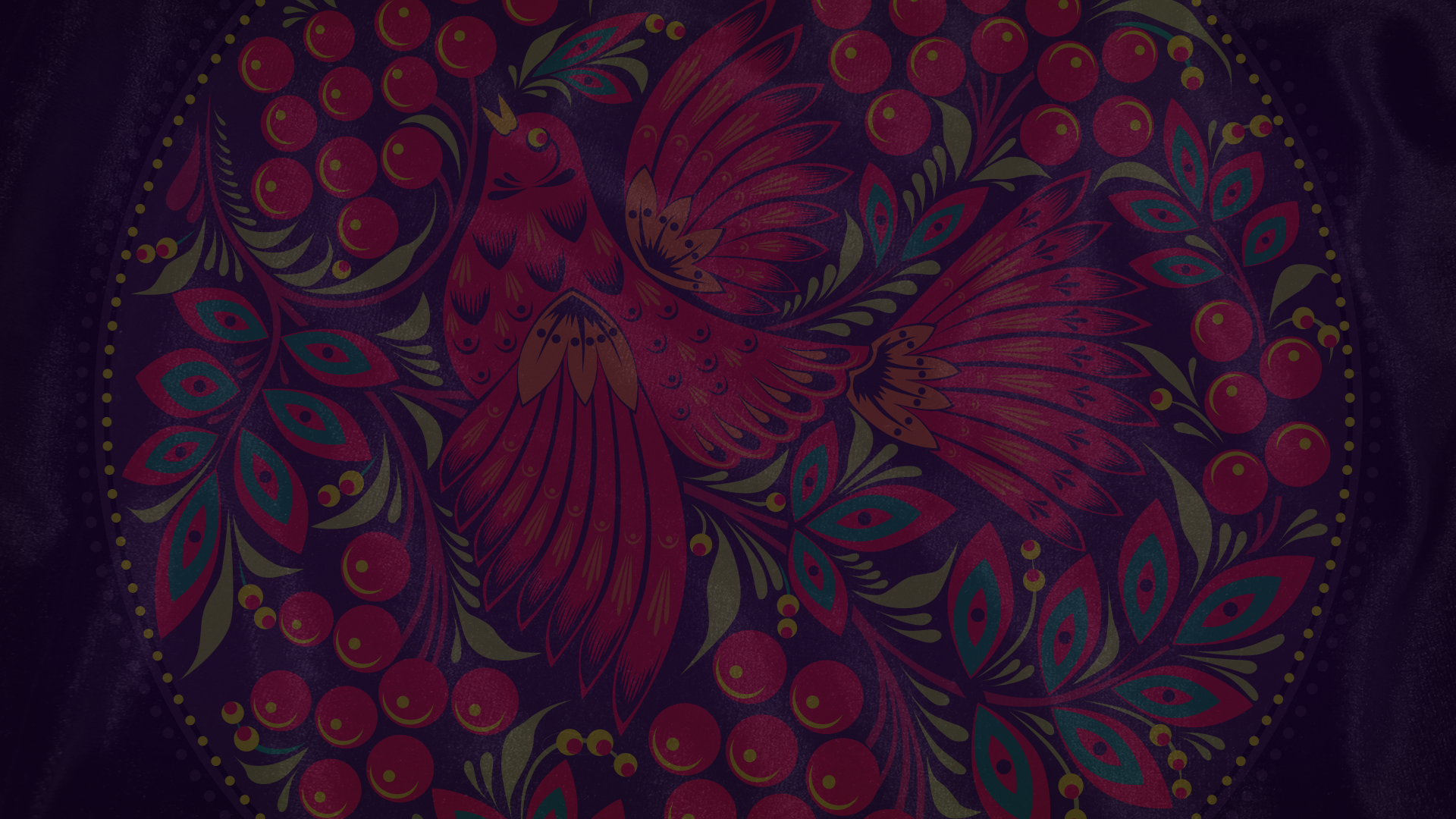 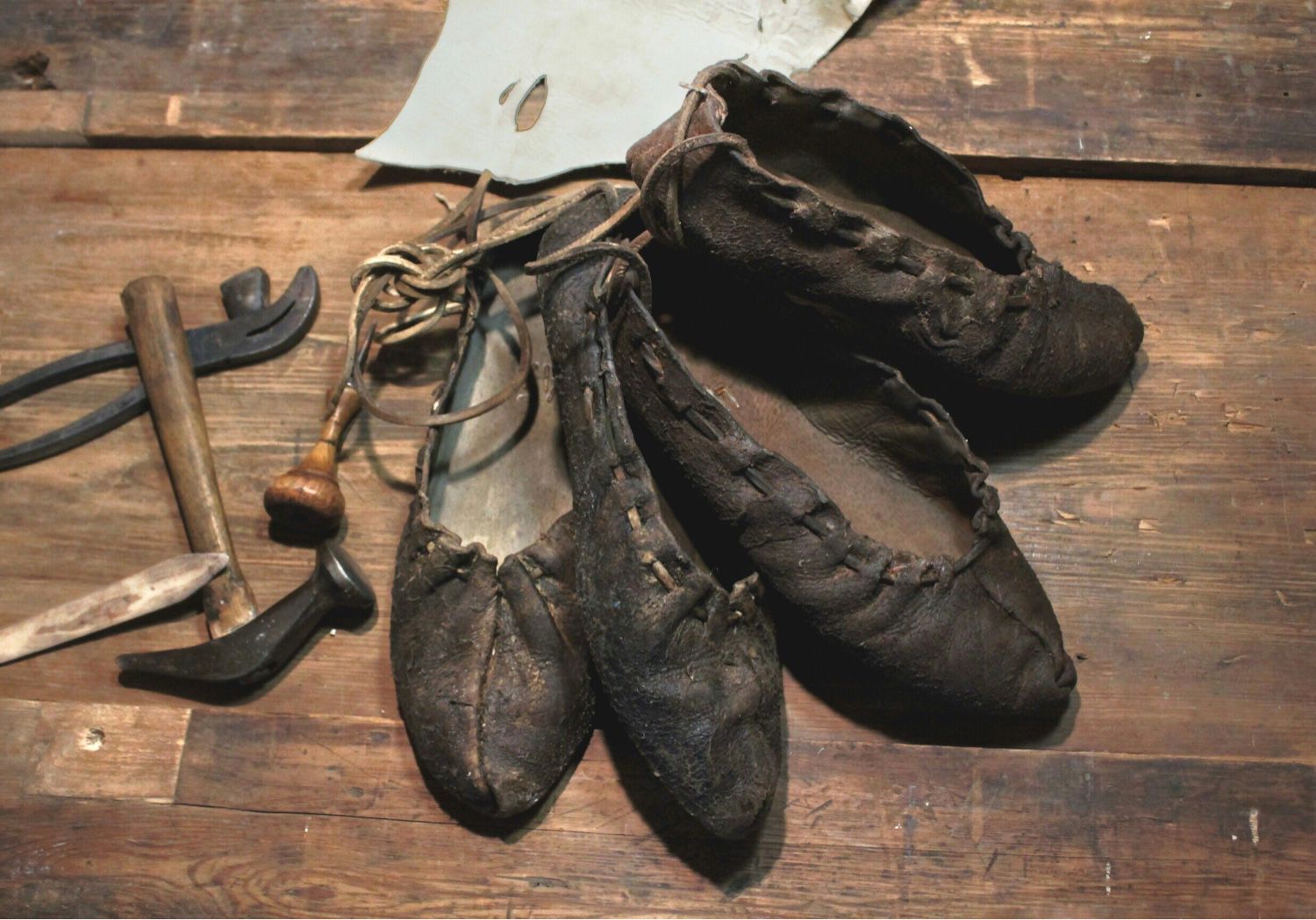 Зажиточные крестьяне могли позволить себе носить поршни.
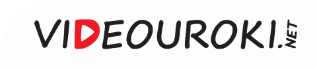 Редкостью для крестьян была металлическая посуда, так как стоила она очень больших денег.
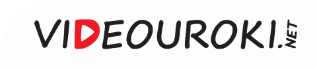 В среднем крестьянская семья состояла из десяти человек.
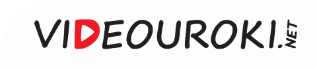 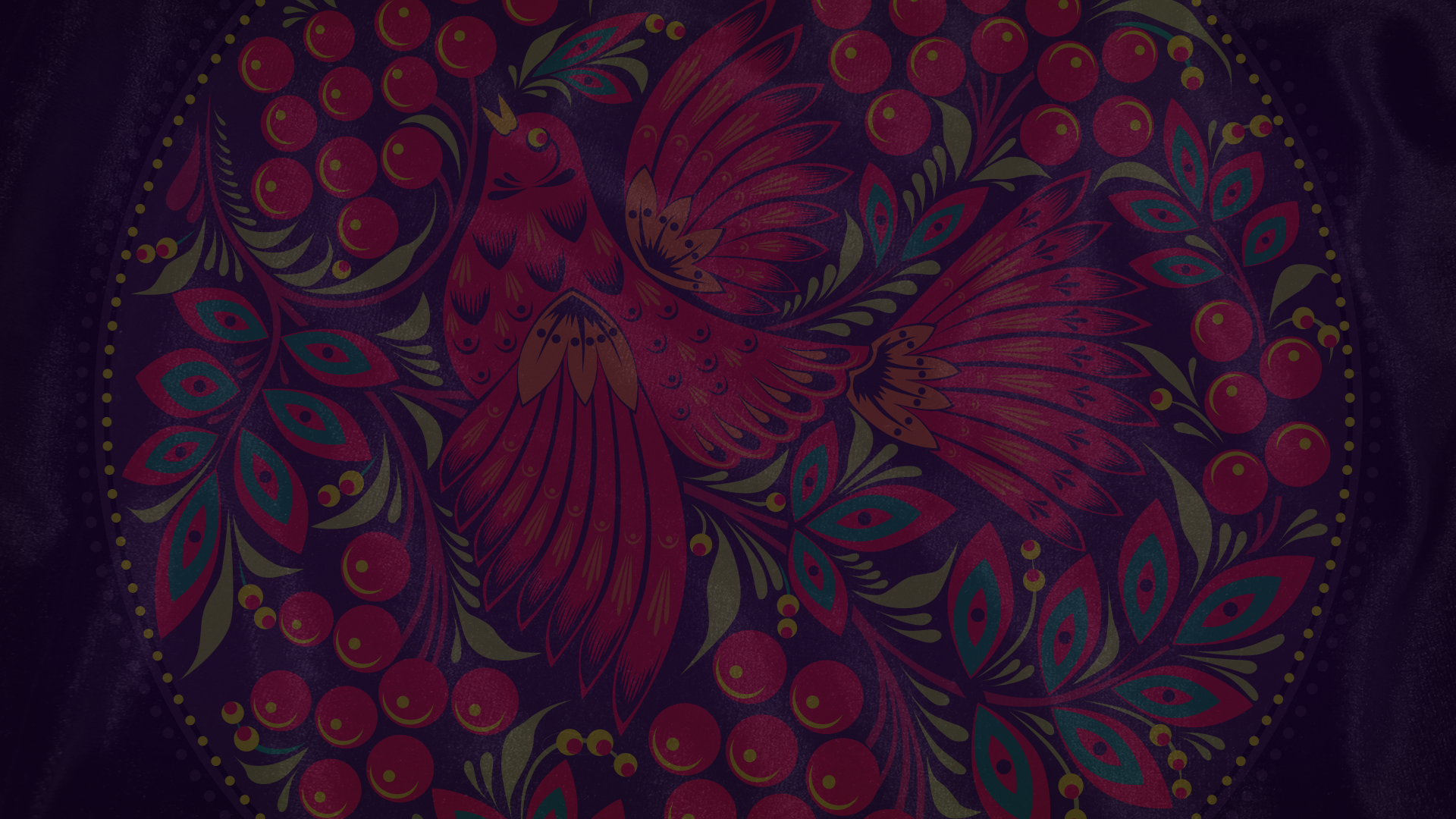 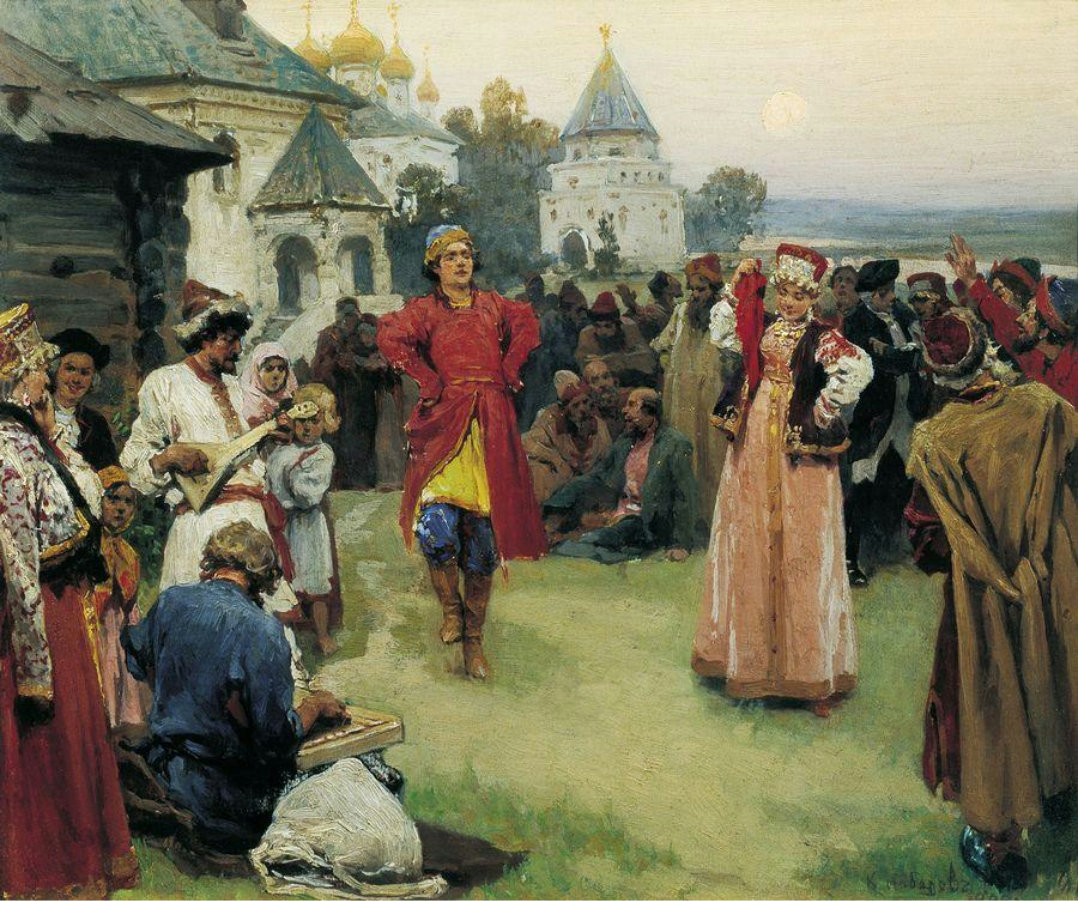 Вступать в брак разрешалось не более трёх раз.
Однако даже второй брак был большим грехом, и за него в церкви налагалось наказание.
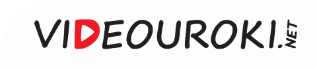 Свадьбы крестьяне праздновали поздней осенью и зимой, когда все были свободны от сельскохозяйственных работ.
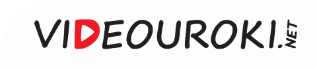 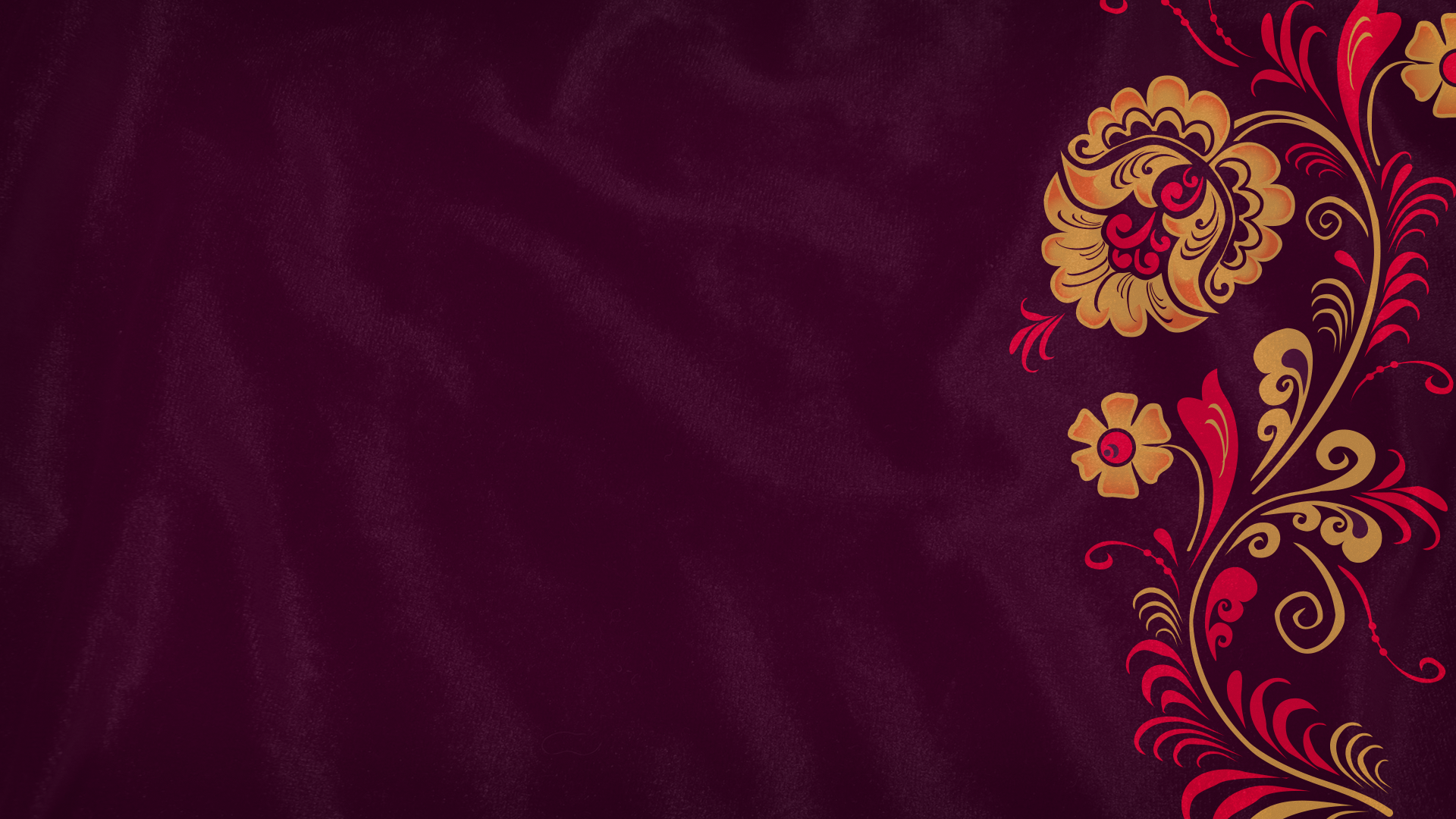 Сословный быт и картина мира русского человека в XVII веке
События XVII века в значительной мере повлияли на изменение картины мира русских людей.
1
2
Изменился быт царя и первого сословия.
Традиции повседневной жизни простых людей оставались прежними.
3
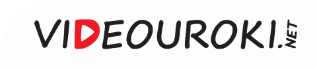